Goodness Gracious, Great Balls of Fire!
Chemical Reactions
Essential Question
How are atoms/mass conserved during a chemical reaction?
Learning Objectives
Identify reactions in everyday activities.  
Apply understanding of reactants compared to products for different types of chemical reactions.
Apply the principle that energy and matter are conserved, not created or destroyed.
Chain Notes: Round 1
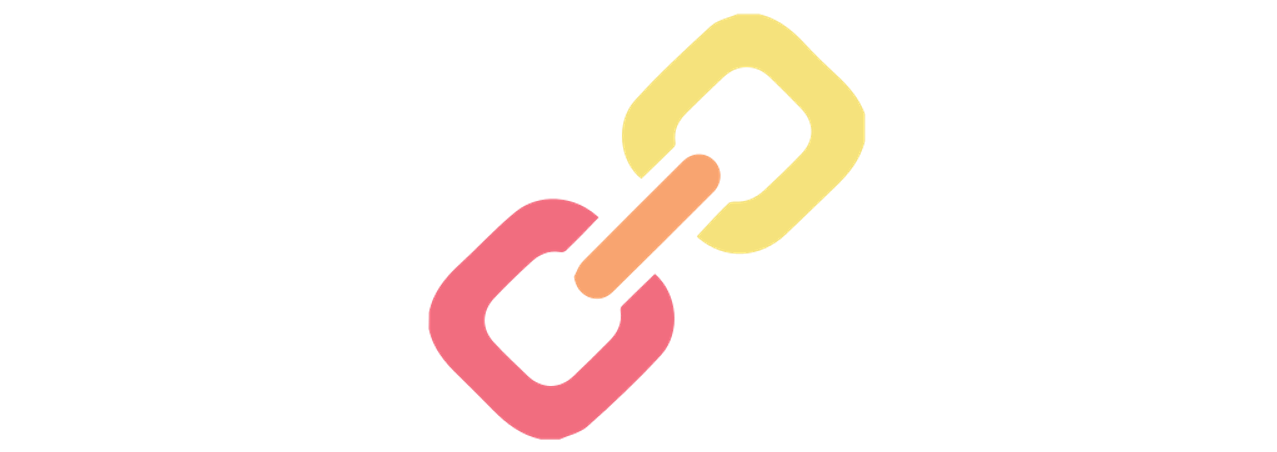 On your handout in the “You” row, write three things you already know about chemical reactions.
Pass your handout the person on your left when time is called.
[Speaker Notes: K20 Center. (n.d.). Chain notes. Strategy. https://learn.k20center.ou.edu/strategy/52]
Chain Notes: Round 2
Read the three points written in the first row made by your classmate.
Choose one of the points and draw an arrow down to the section labeled “Partner 1.” 
Add an additional fact, idea, or correction through words or a drawing.
Pass the handout to the person on your left.
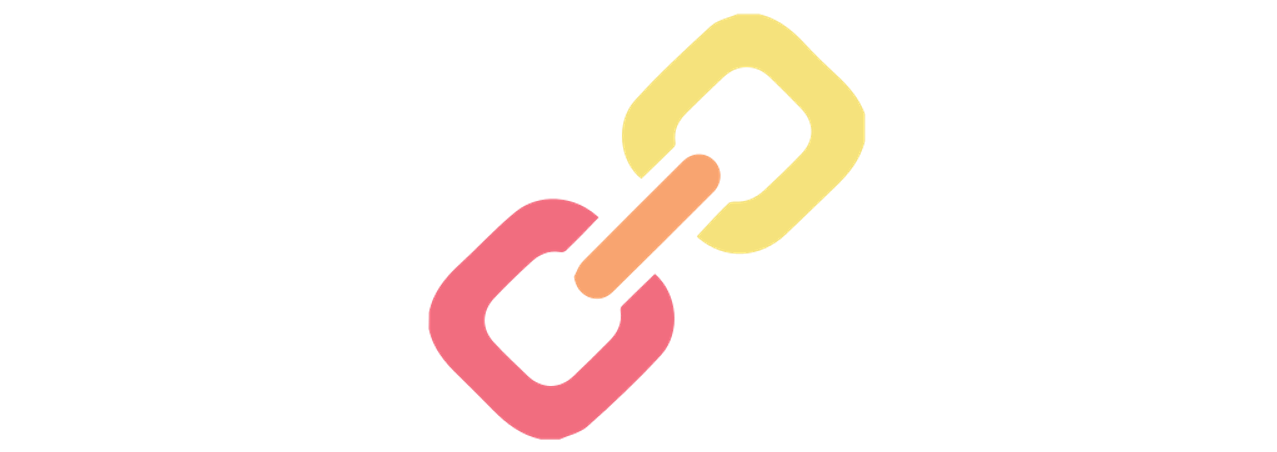 Chain Notes: Round 3
Read the three points written in the first row made by your classmate.
Choose one of the points and draw an arrow down to the section labeled “Partner 2.” 
Add an additional fact, idea, or correction through words or a drawing.
Pass the handout to the person on your left.
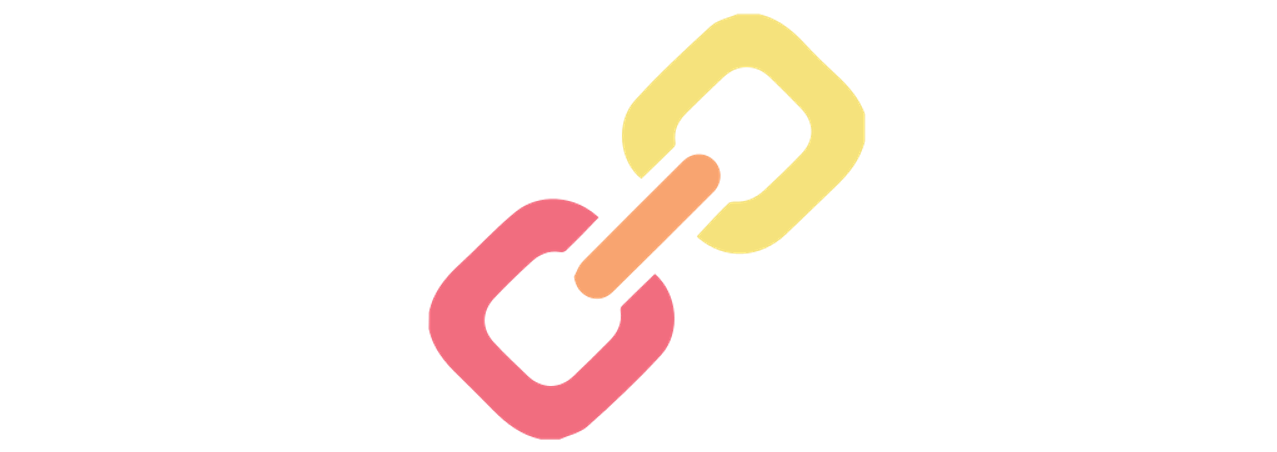 Chain Notes: Round 4
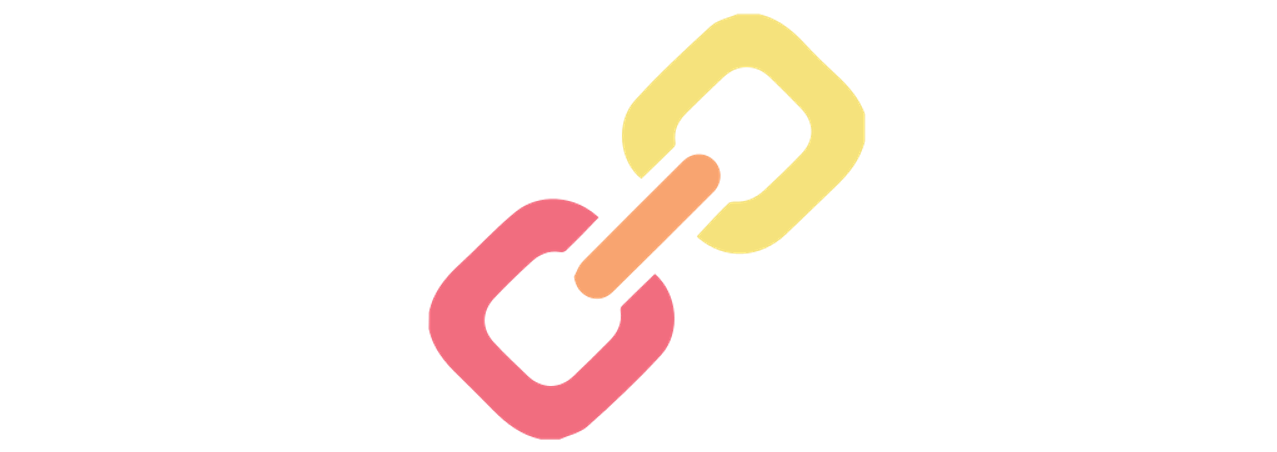 Read the three points written in the first row made by your classmate.
Choose one of the points and draw an arrow down to the section labeled “Partner 3” 
Add an additional fact, idea, or correction through words or a drawing
Pass the handout back to the original person.
Chain Notes: Round 5
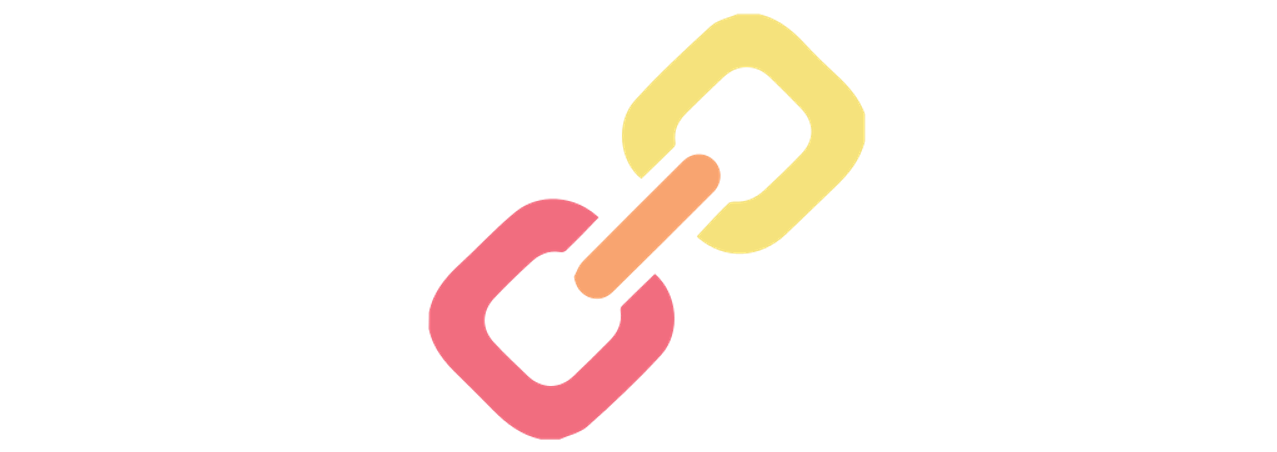 Take 5 minutes to review the comments you received on your paper.
Once everyone has finished reviewing their papers, take another 5 minutes as a group to summarize what everyone knows about chemical reactions.
Be prepared to share out.
Candle Fires
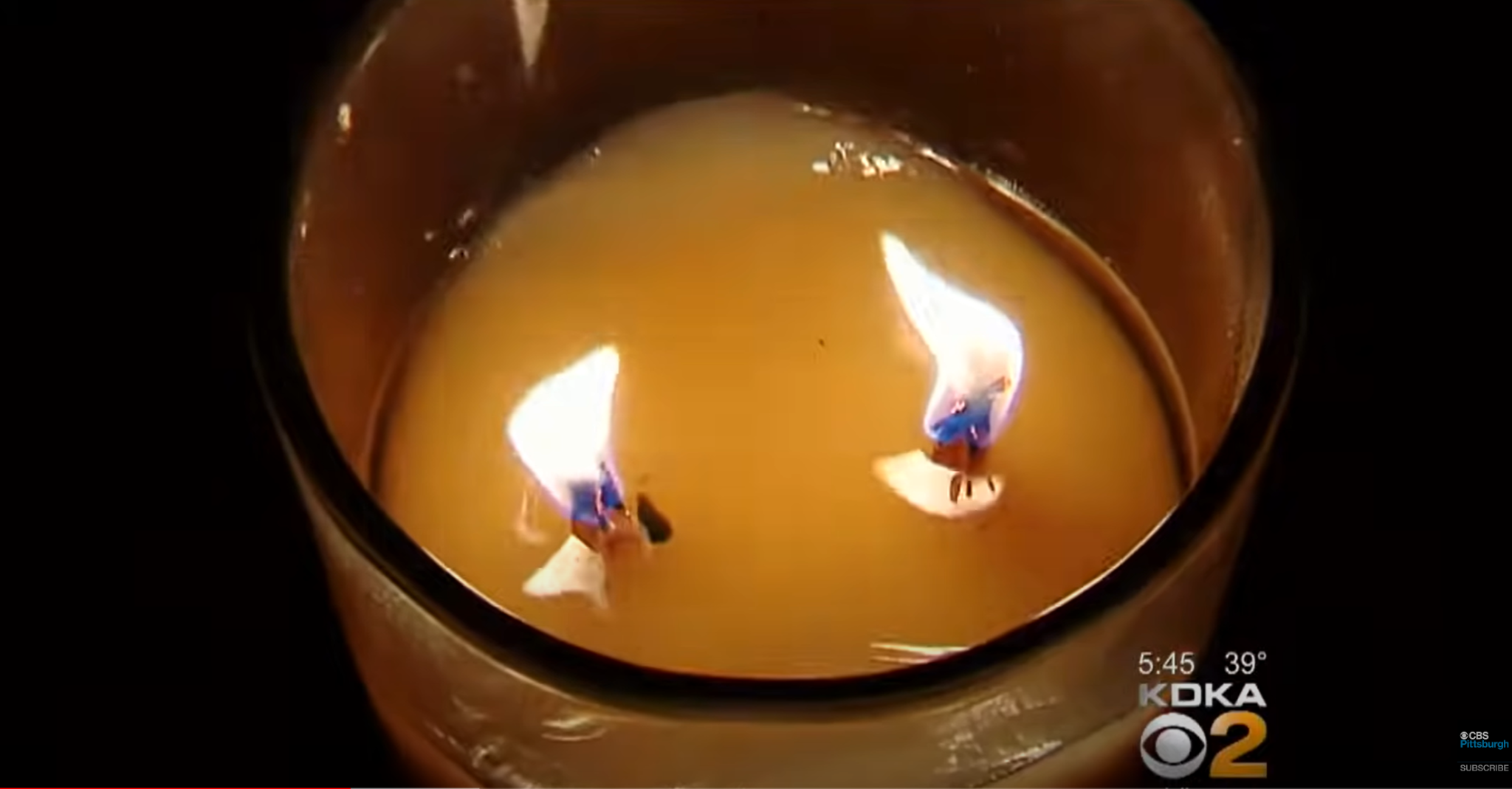 [Speaker Notes: Click on the image to play the video. 

YouTube. (2017). YouTube. Retrieved June 1, 2022, from https://www.youtube.com/watch?v=ZI30ZnePn60.]
Think about this...
Products
Reactants
[Speaker Notes: Use questioning to help recap with students the proper way to set up and identify the parts of a chemical formula before sharing the slide.]
Card Sort
As a group: 
Take a moment to review all of the different items you have.
Determine which cards go together. 
Discuss why you might group these together.
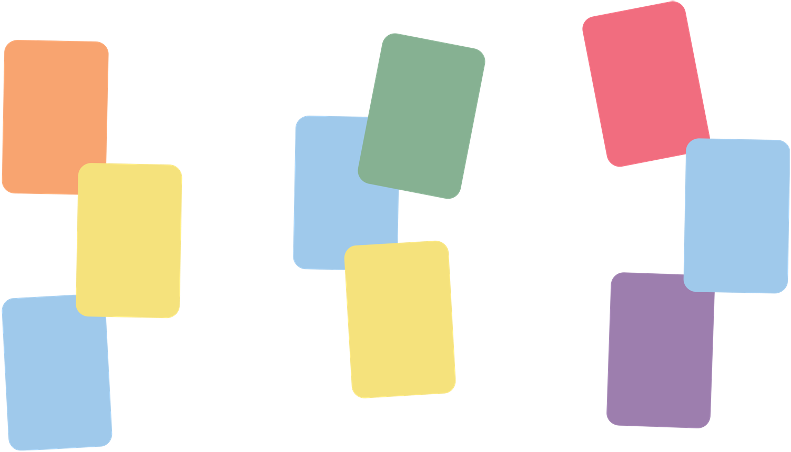 [Speaker Notes: Print off enough of the Card Sort document so each group has a set and cut along the dotted lines. Put students in groups of 3-4. Pass out a set of Card Sorts to each group and ask students to group similar reactions together.

The students' reaction to such an open-ended card sort (especially if this is their first time) will likely be to insist that the activity is too hard, and they can't do it. Your first reactions, as a teacher, will be to feed them hints leading into too much information and/or to just give up and move to explaining it as a whole group. The students will only work as hard as they think you'll survive, so don't let them trick you. Allow the hints to be as vague as "What do you notice that's the same? What do you notice that's different?" Wait until they answer. Seriously, resist the urge to fill the silence, put it on the students, and just wait for them to answer.]
Products
Reactants
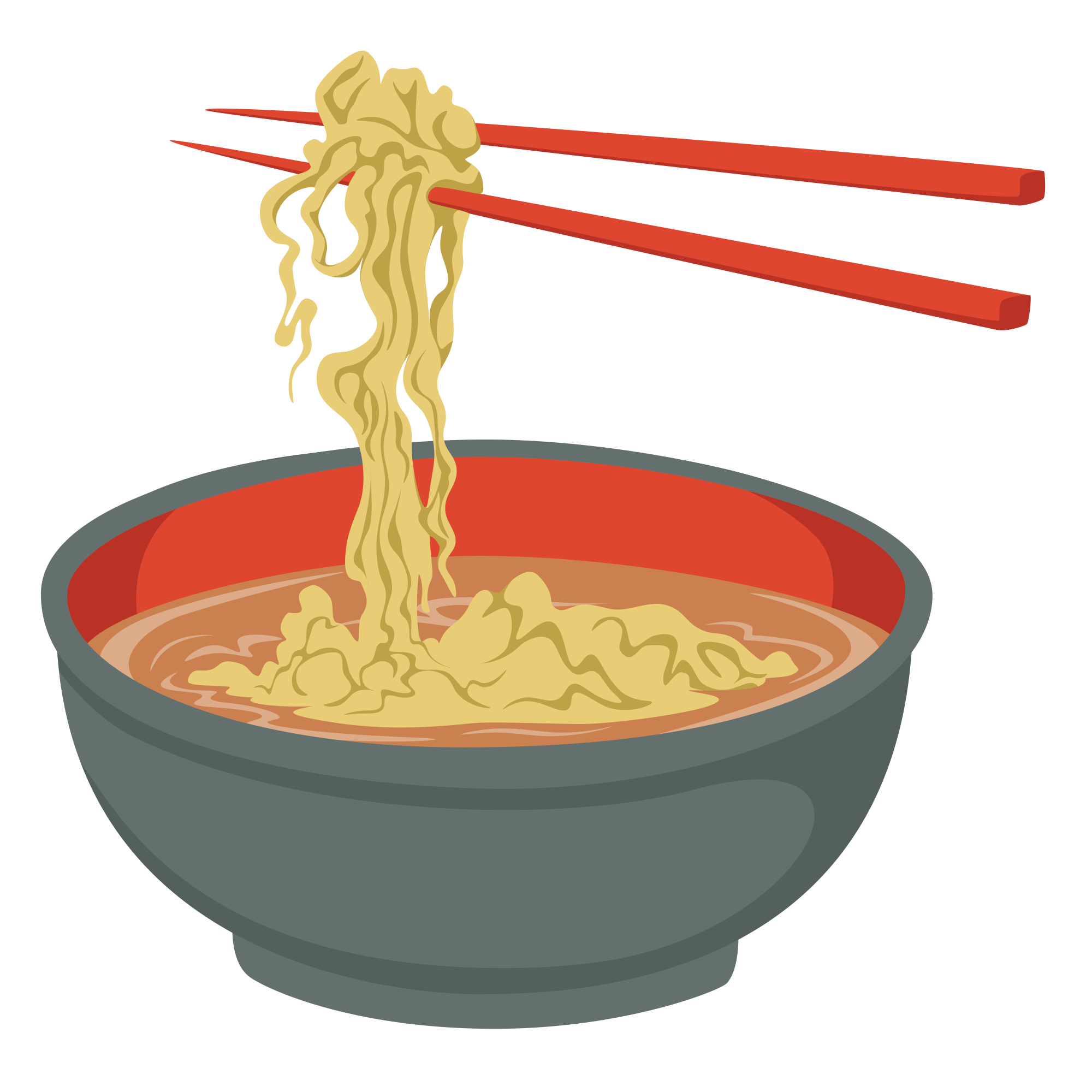 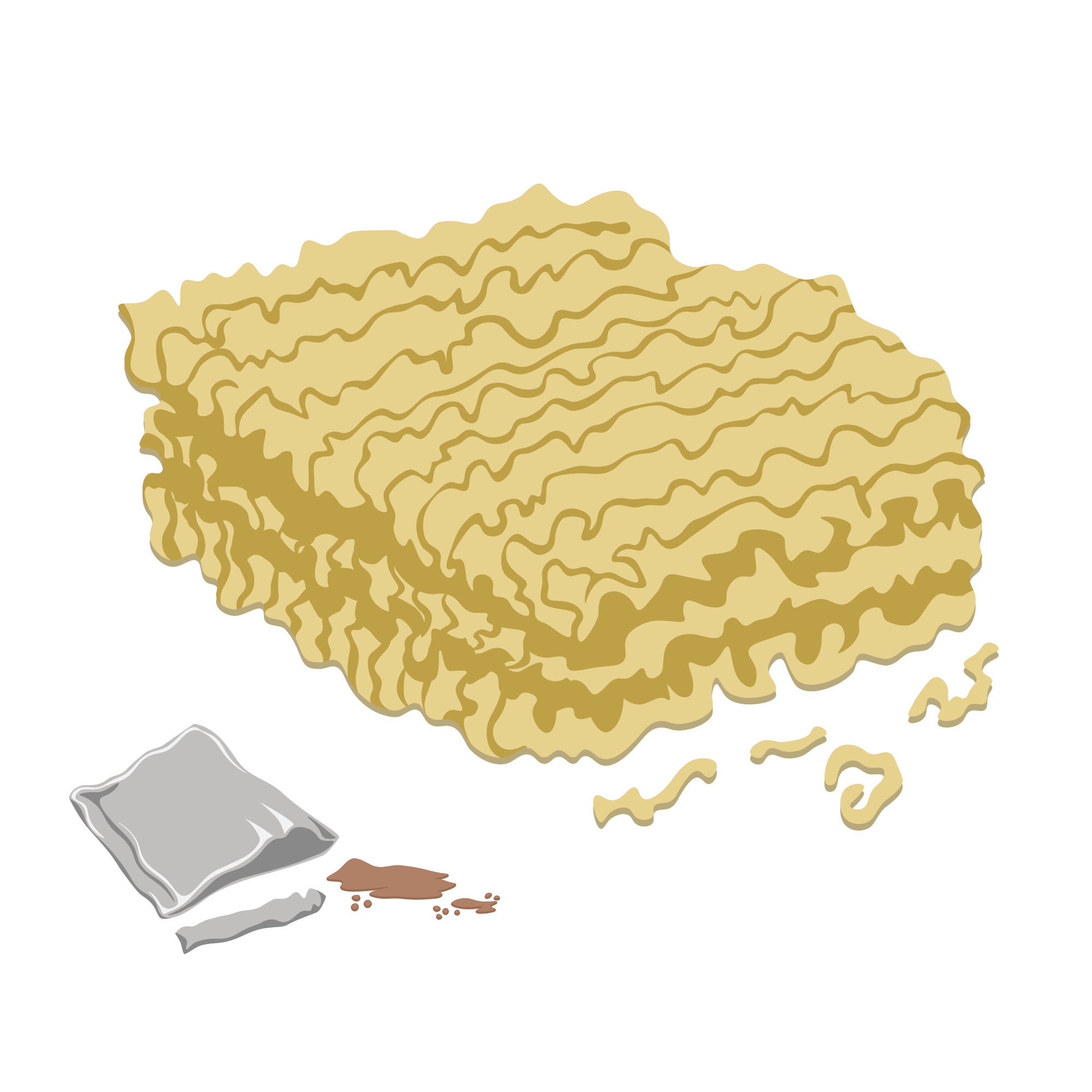 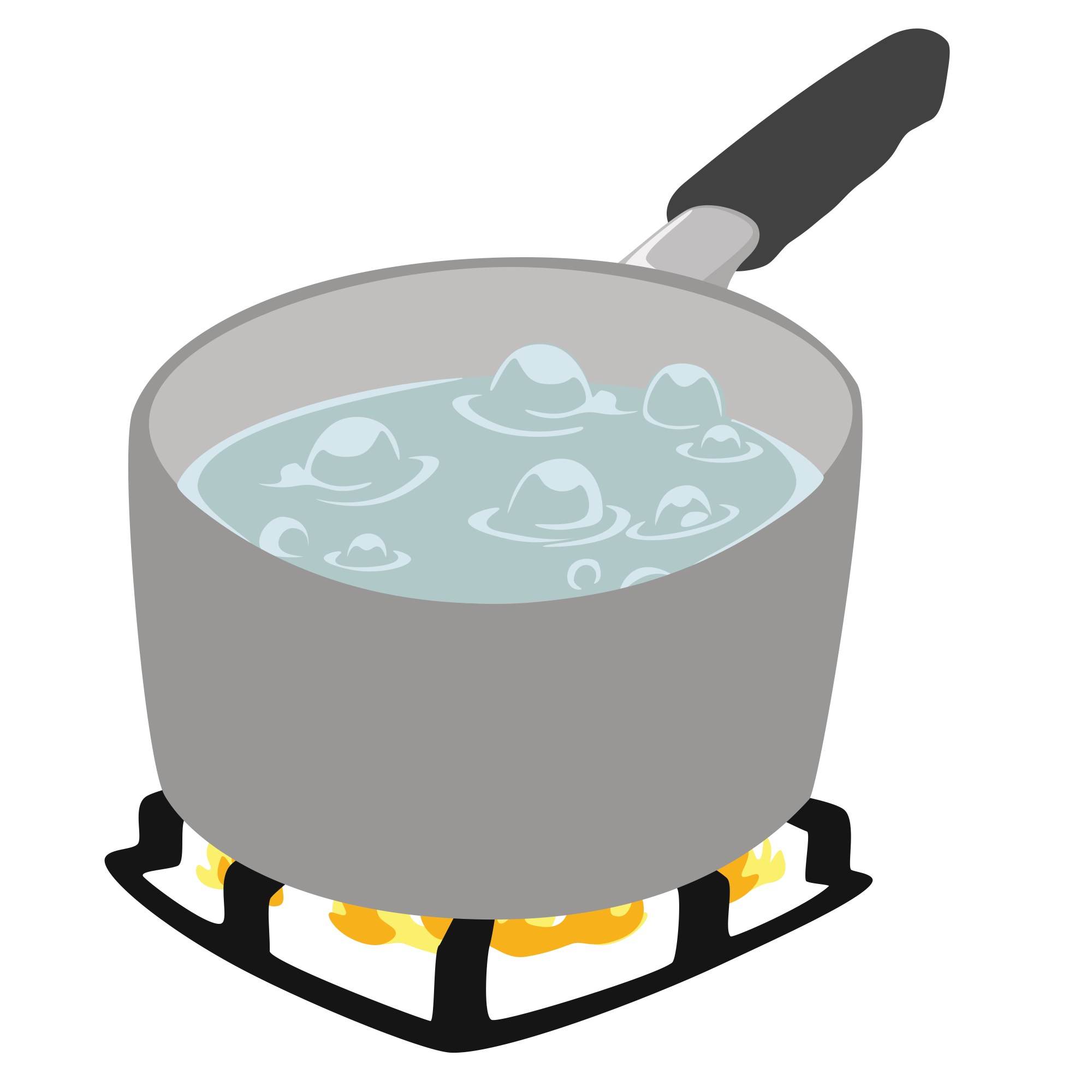 +
Products
Reactants
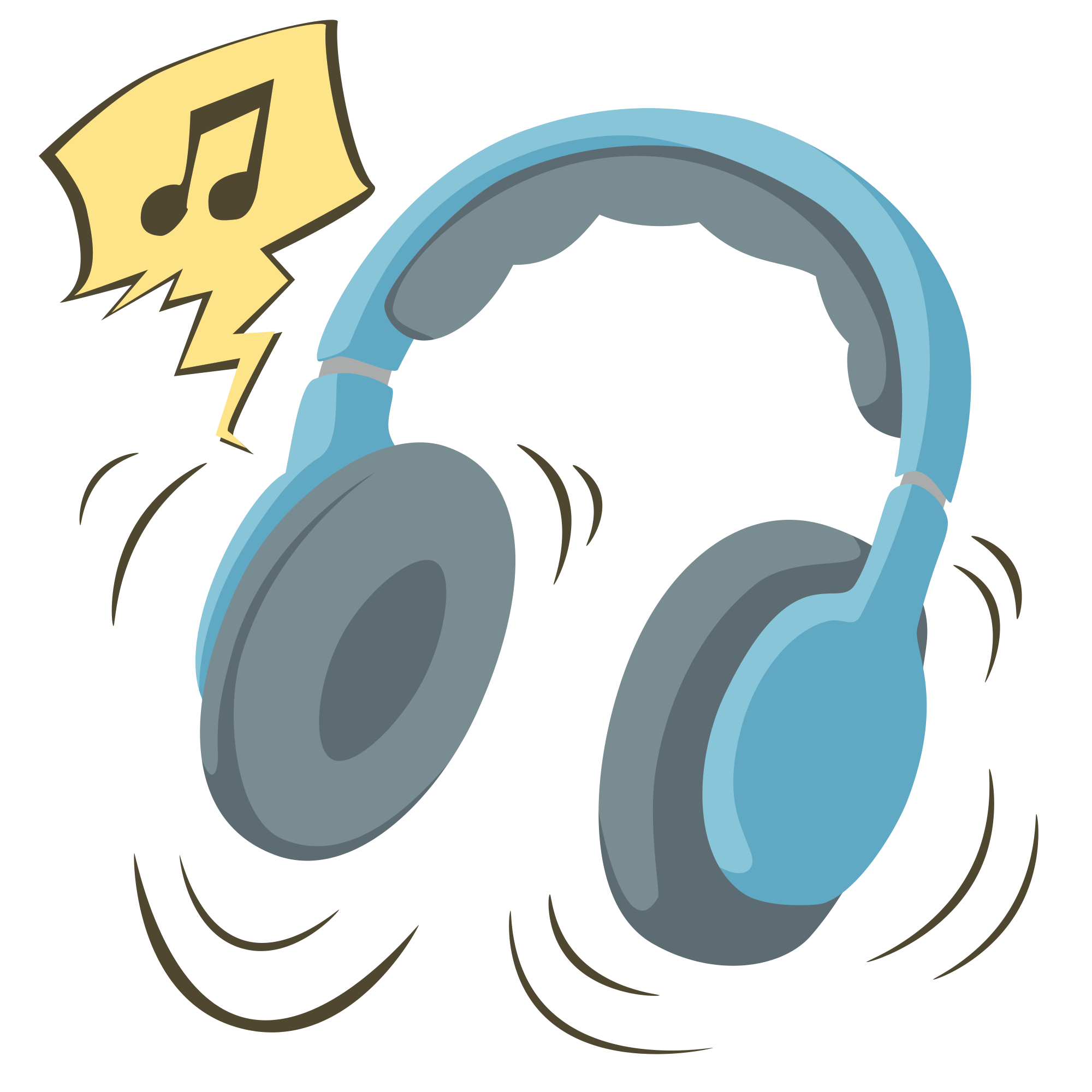 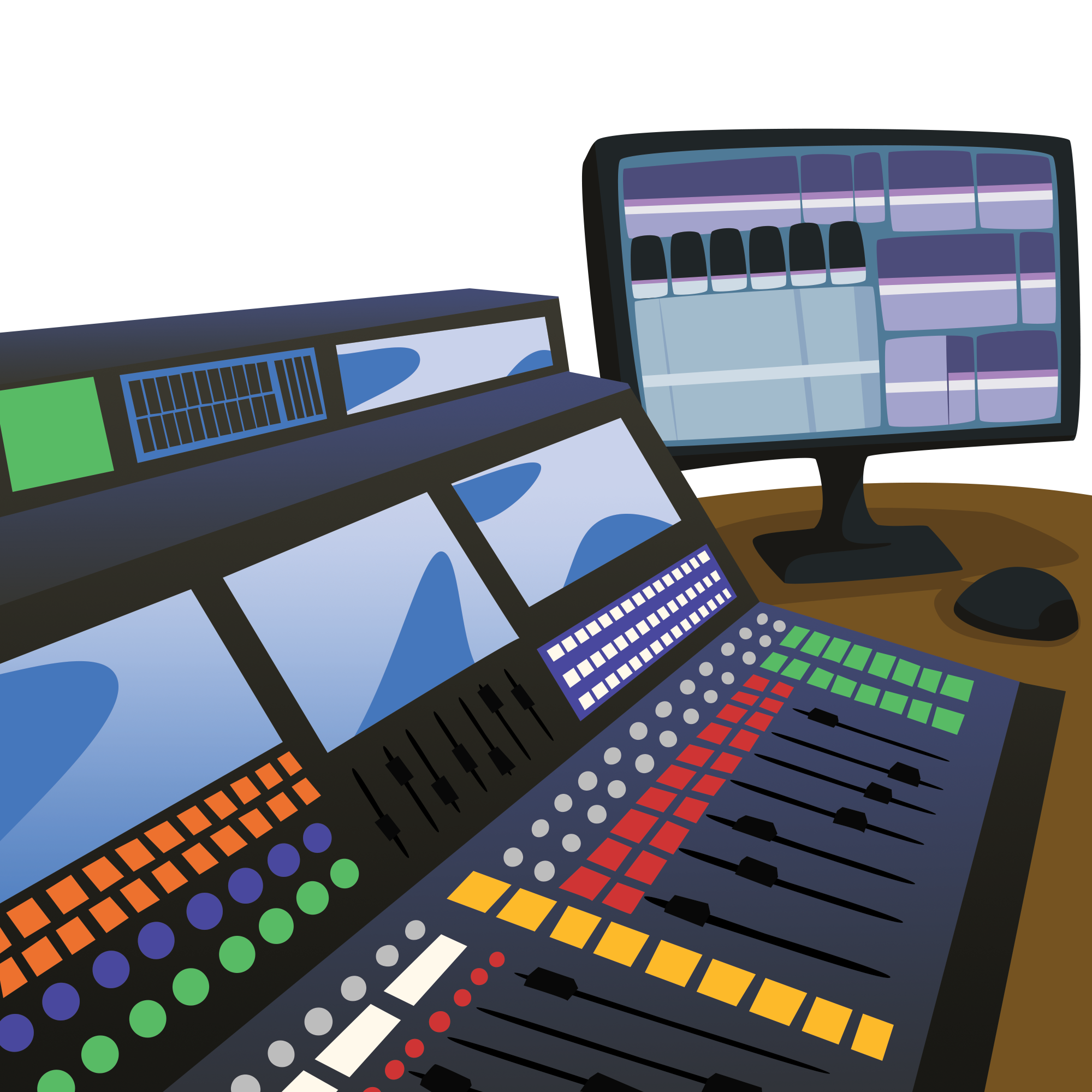 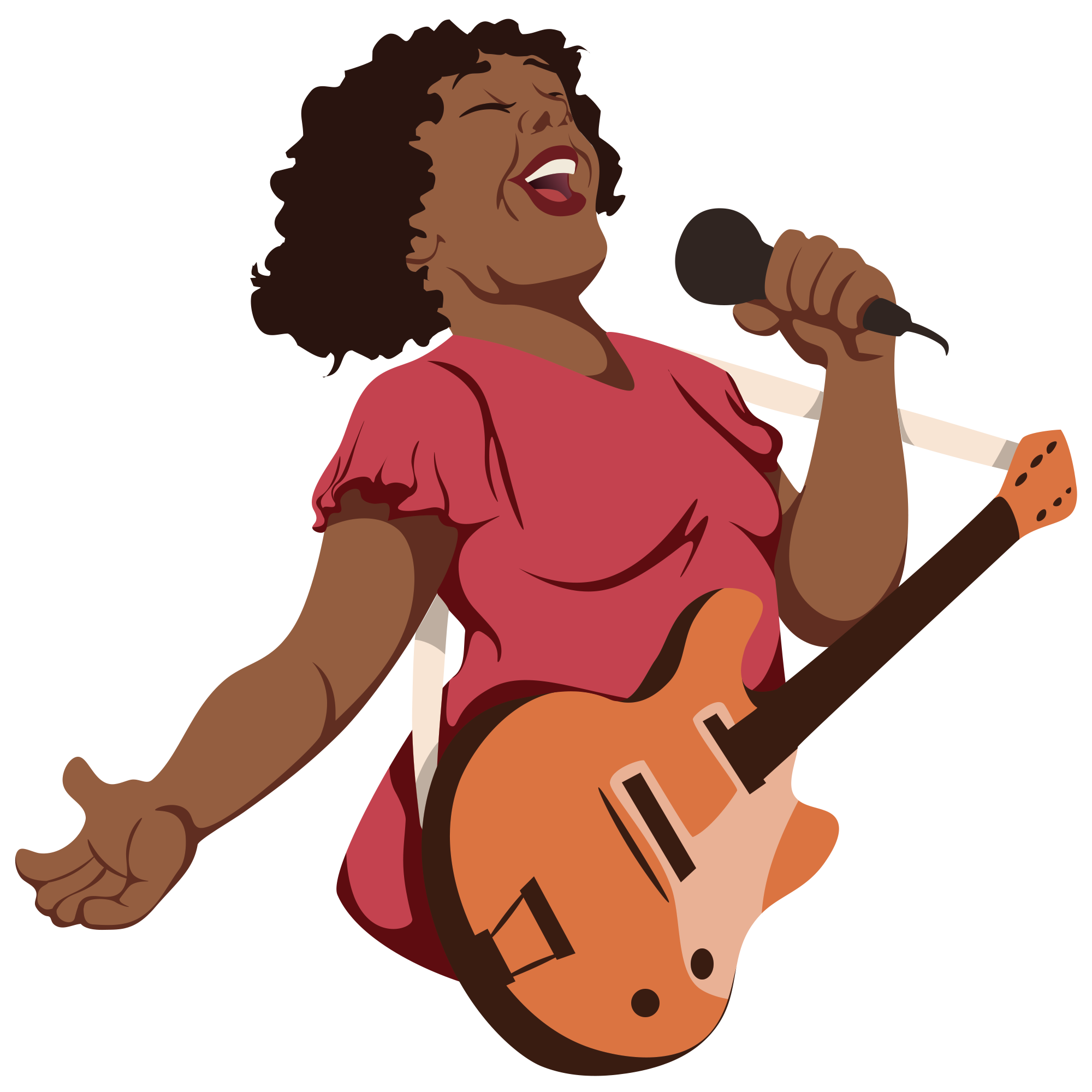 +
Products
Reactants
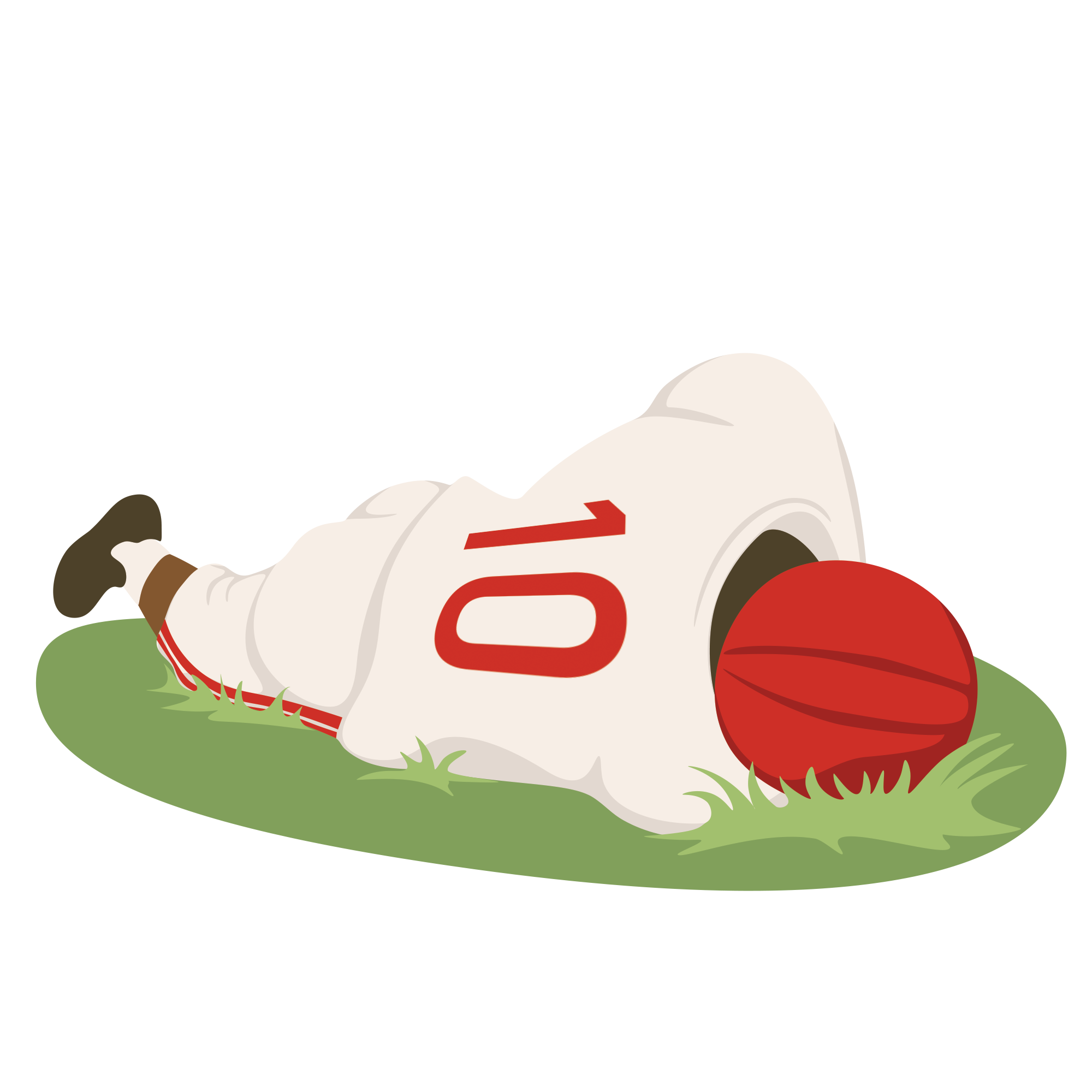 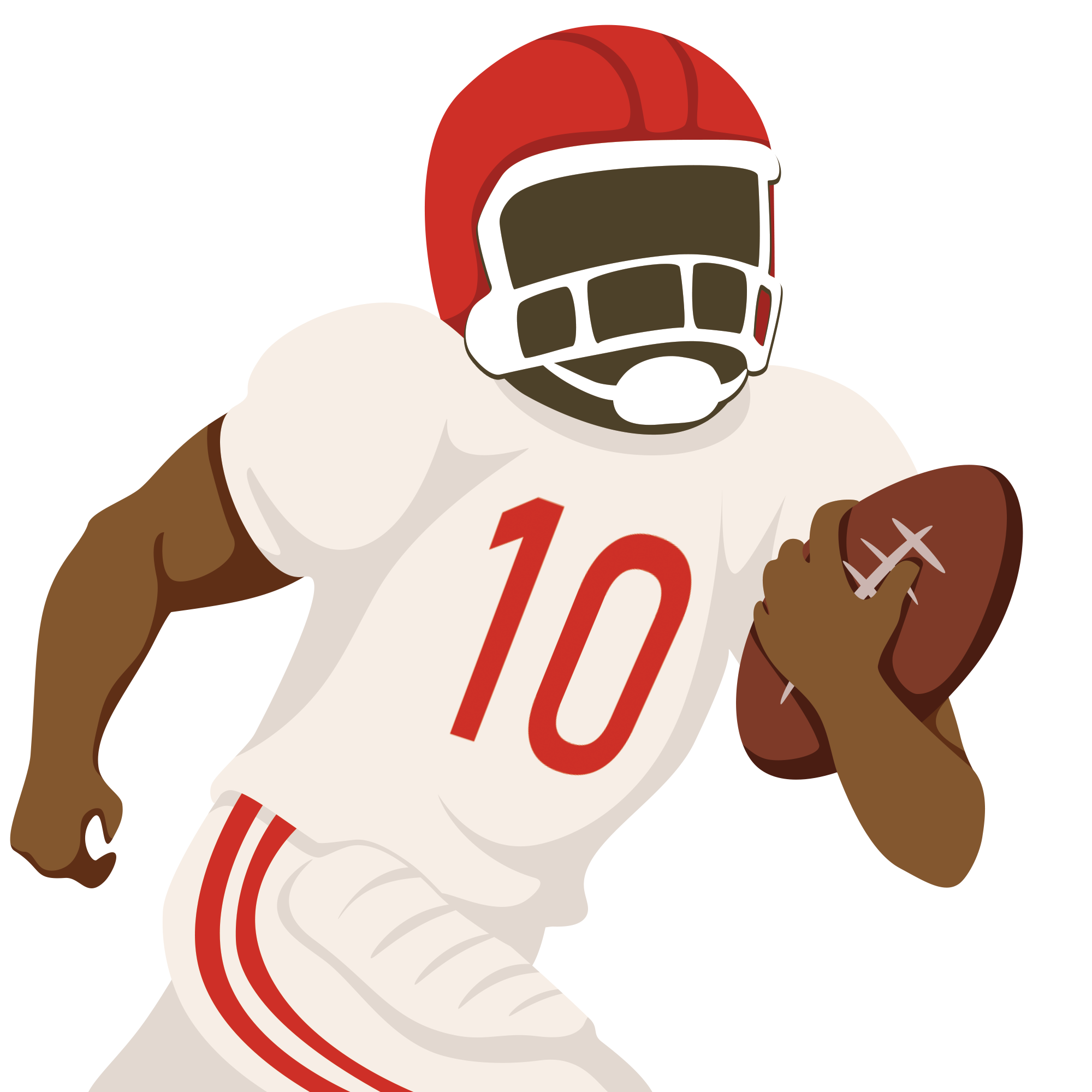 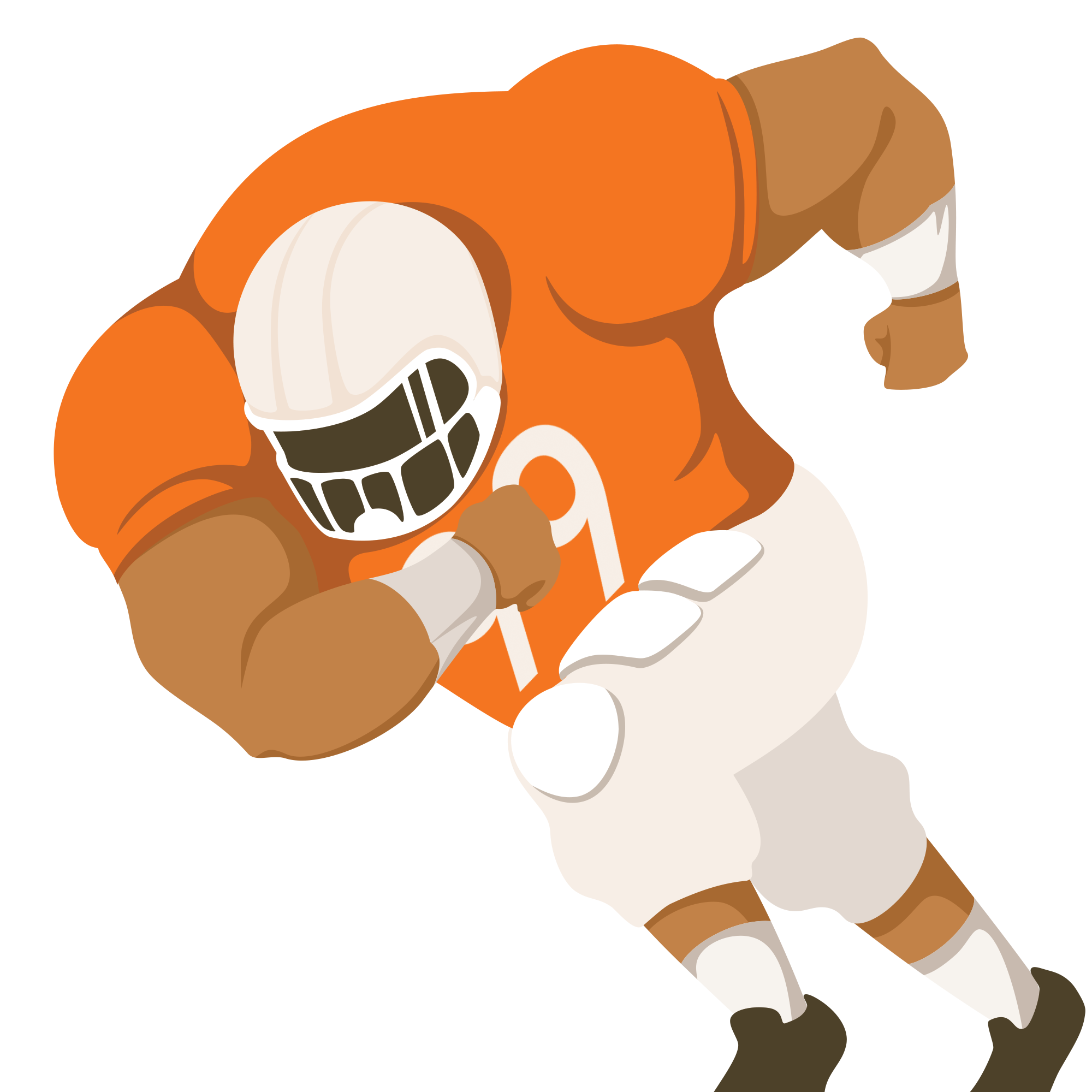 +
Products
Reactants
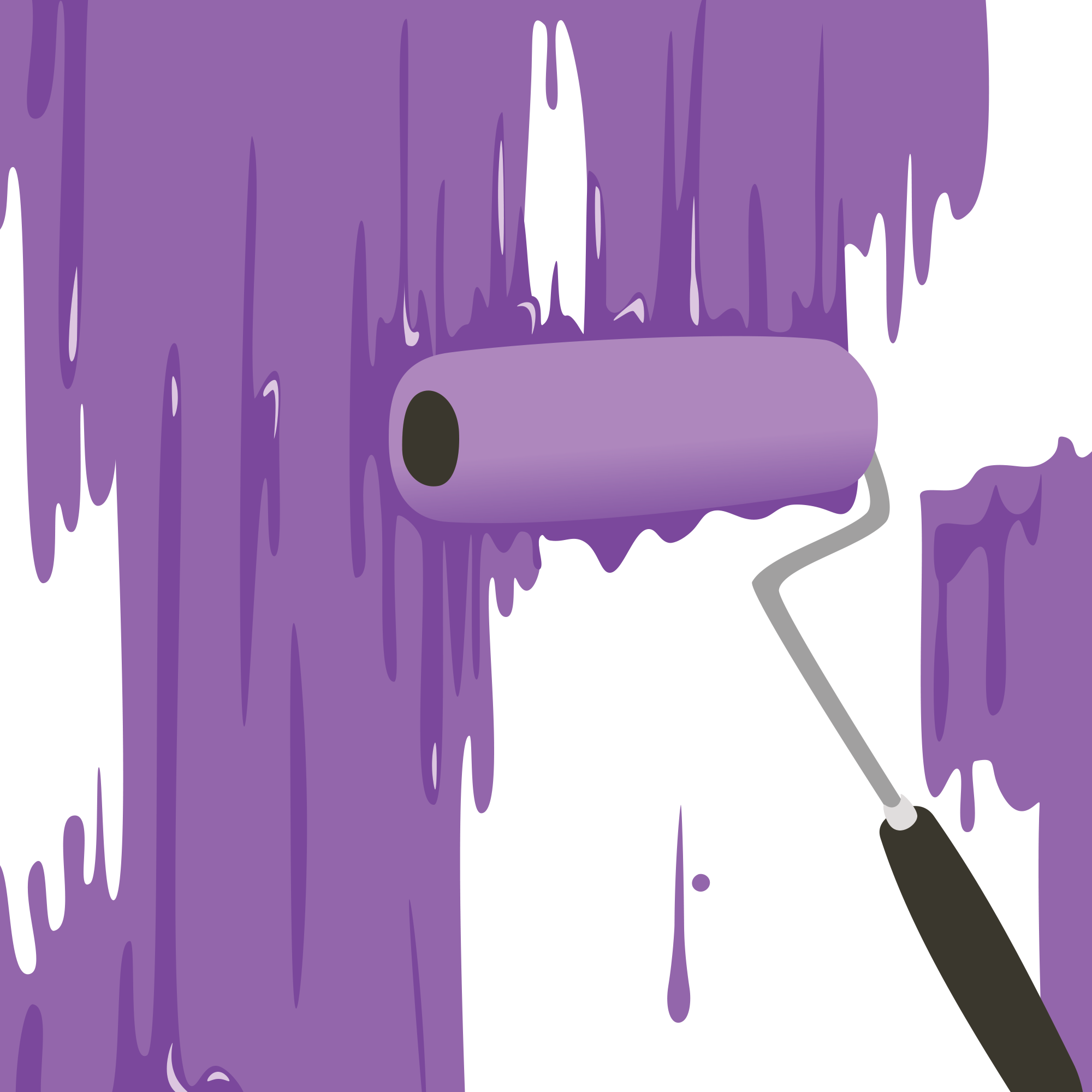 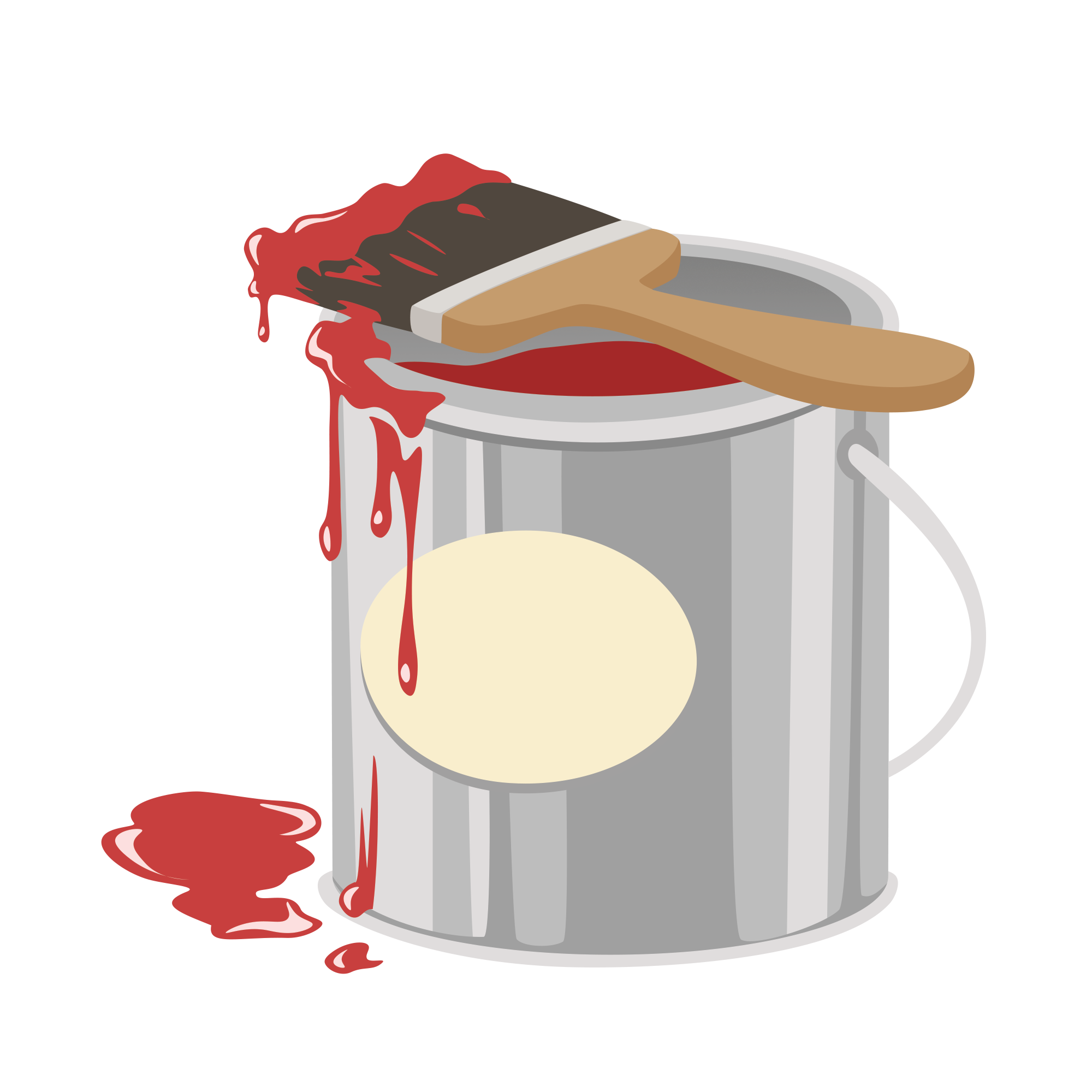 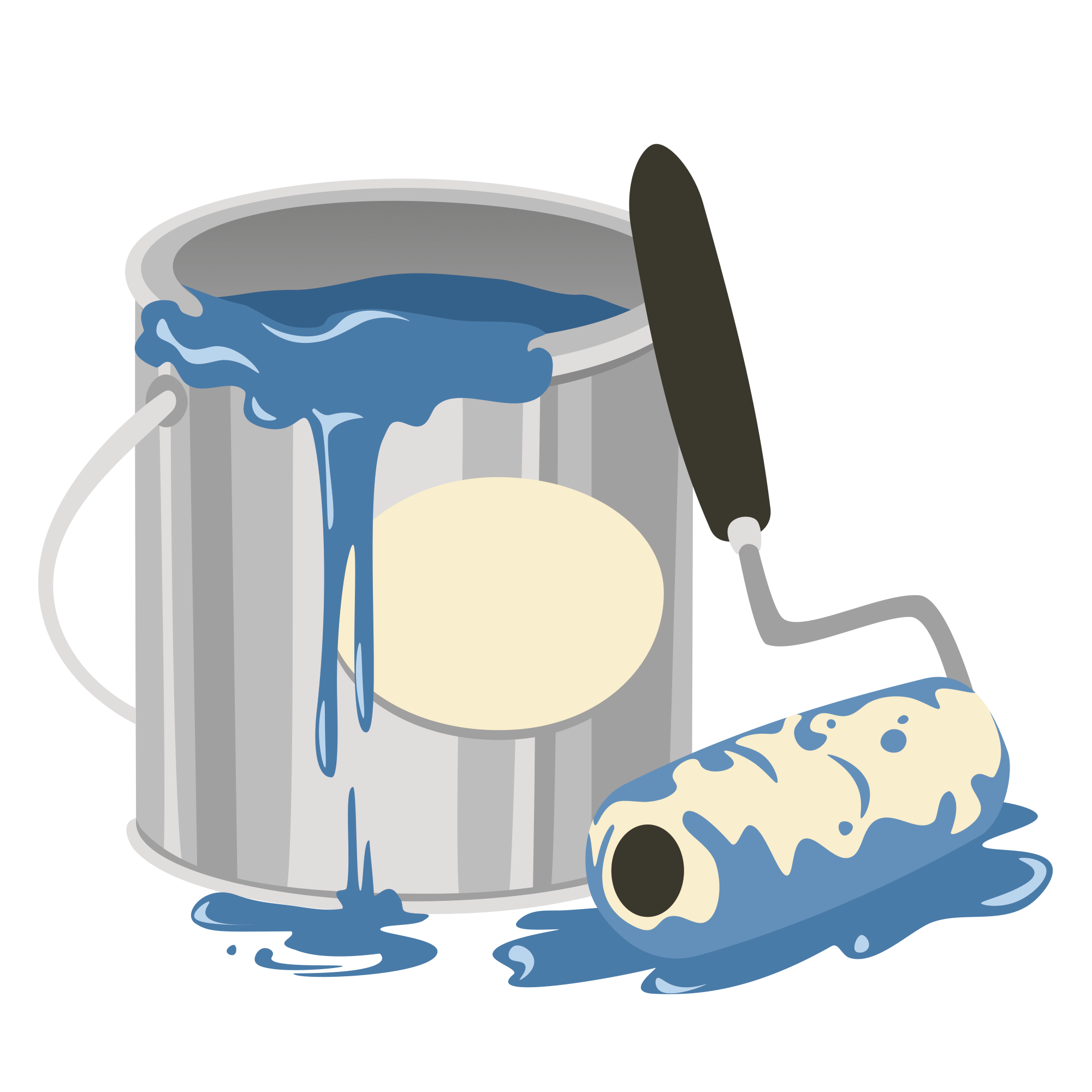 +
Products
Reactants
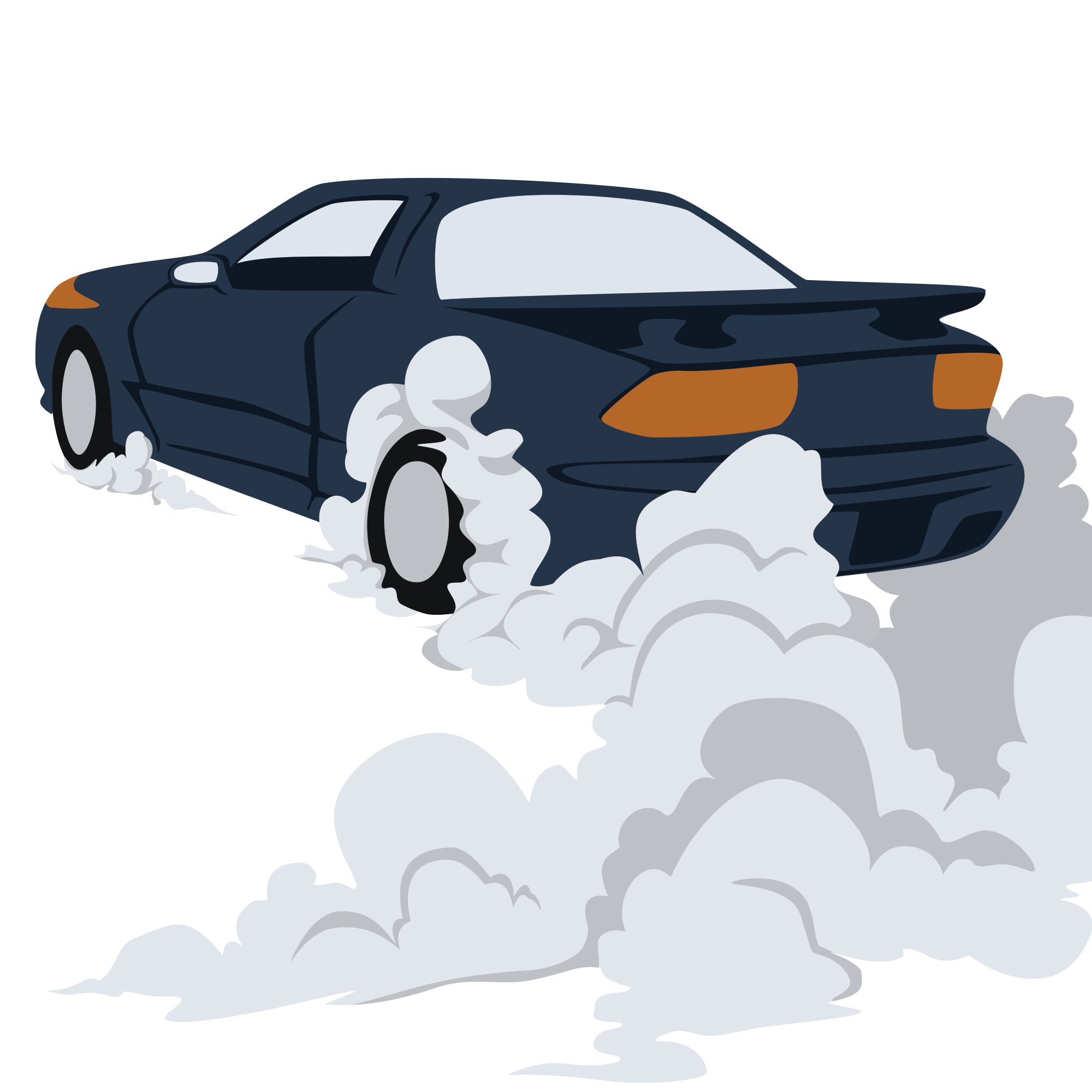 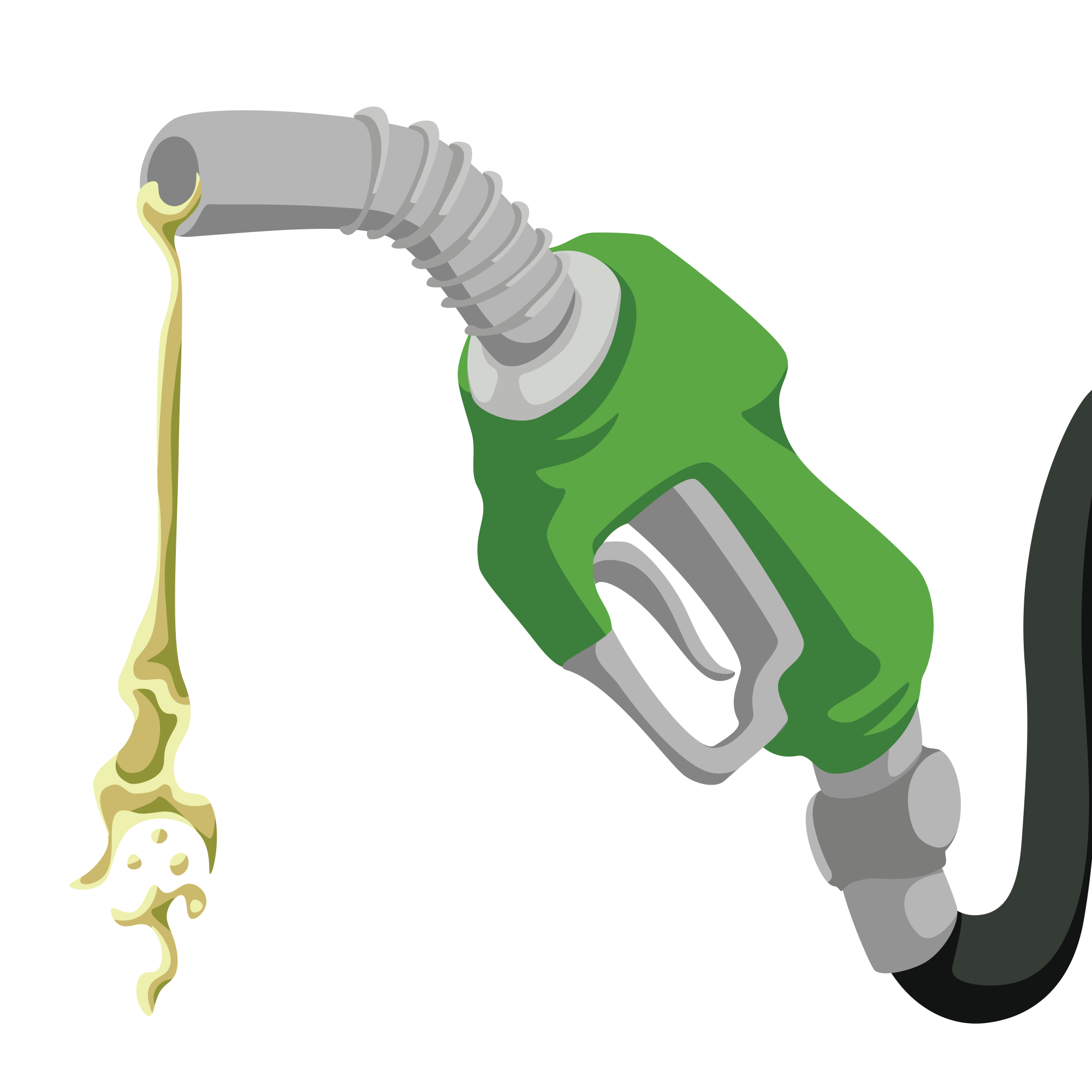 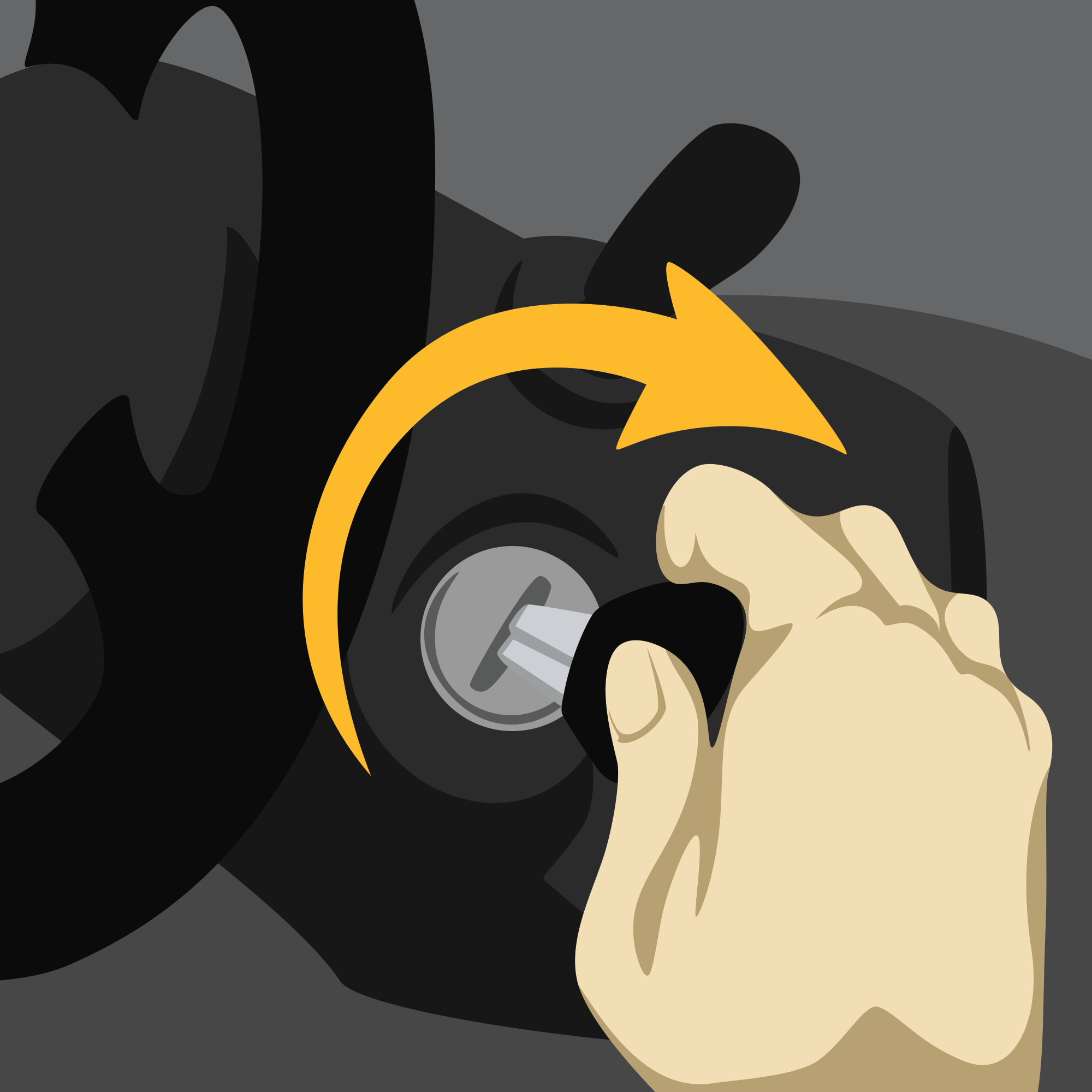 +
Products
Reactants
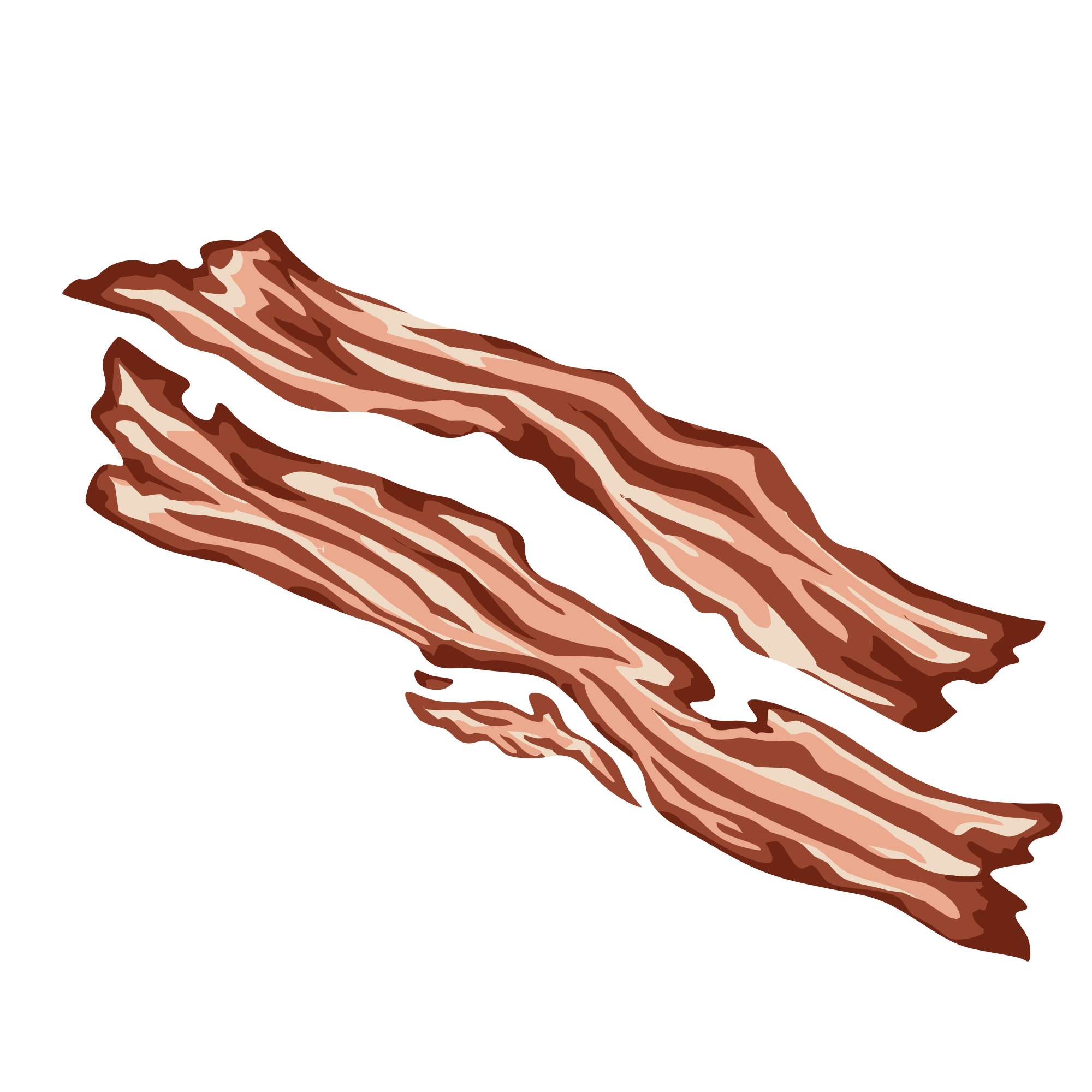 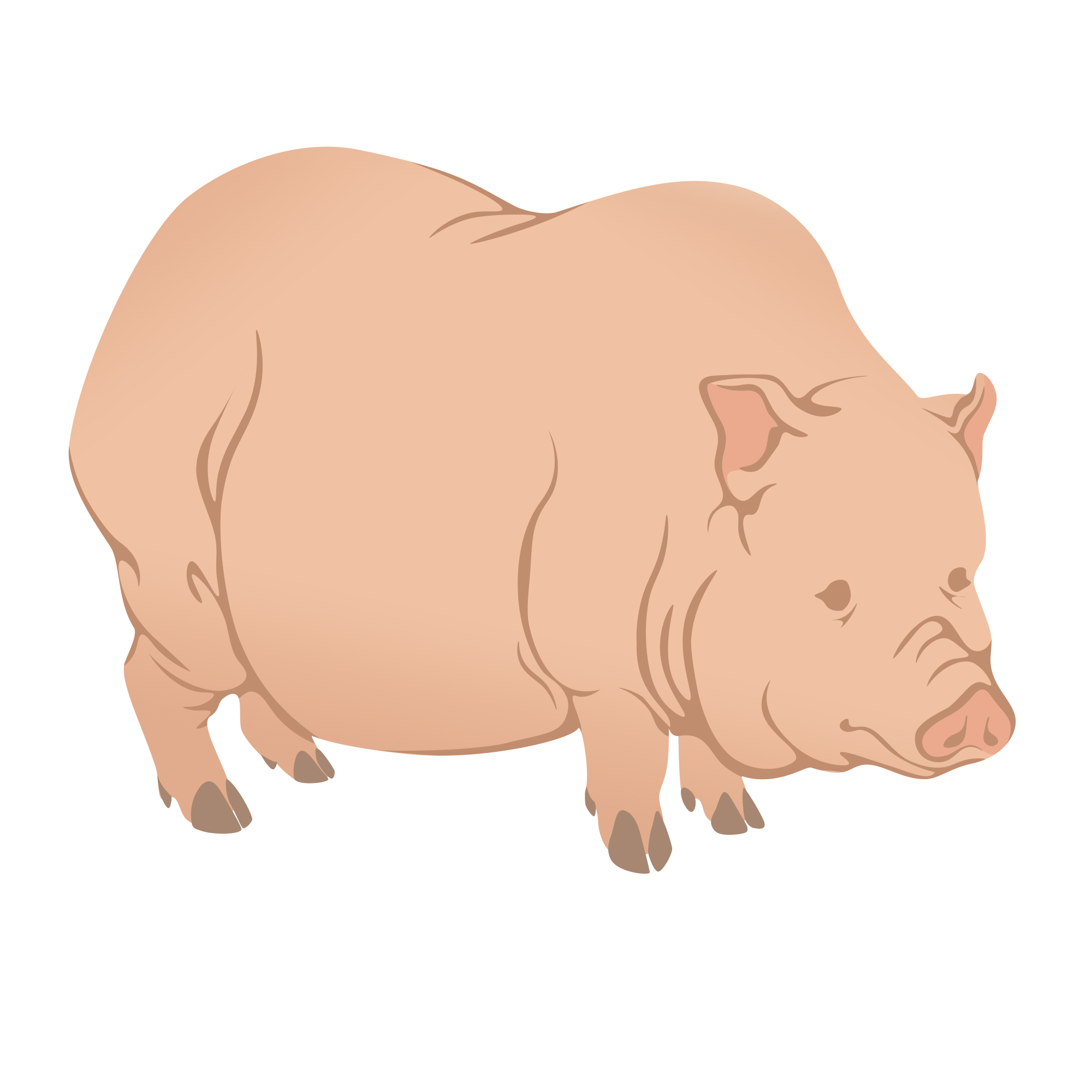 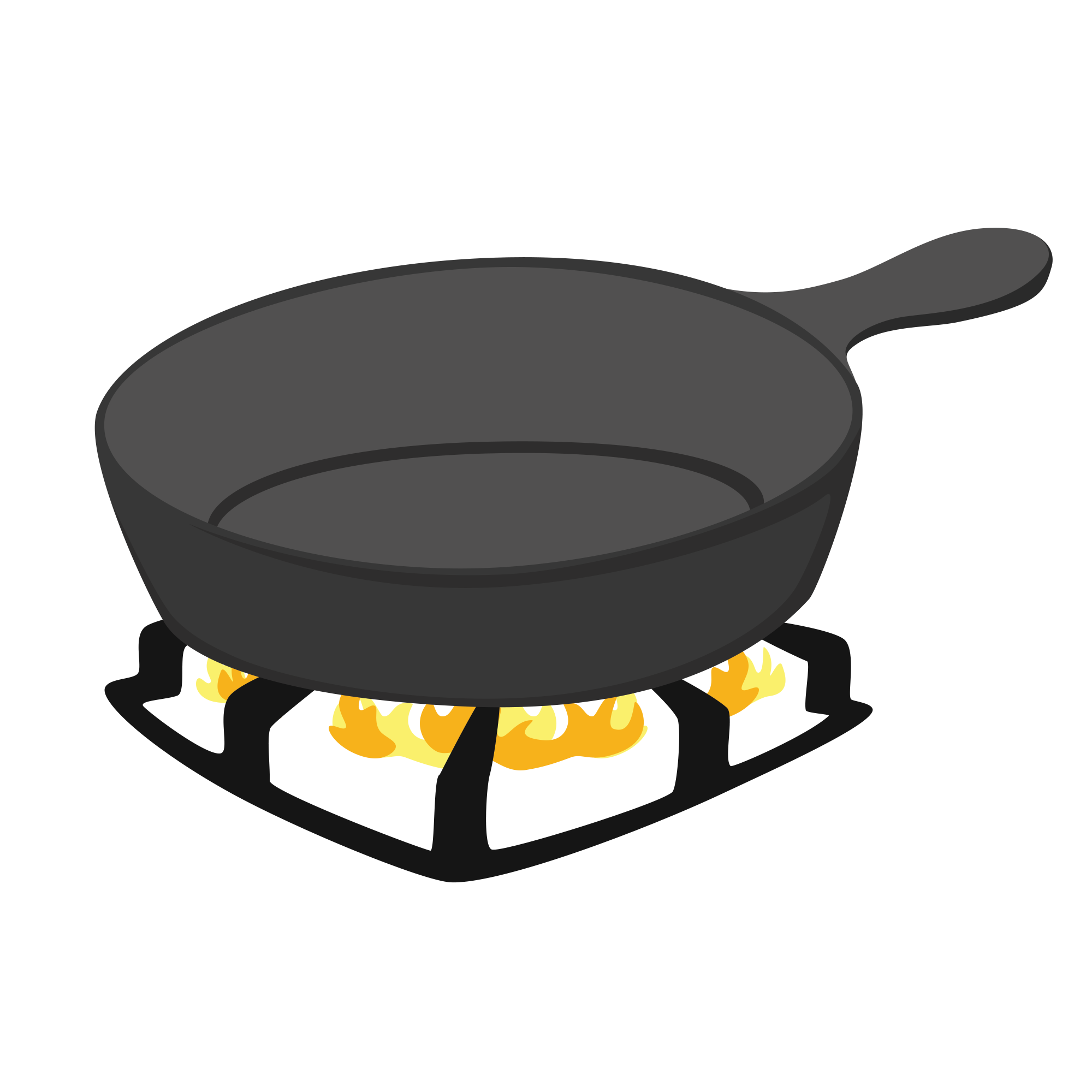 +
Products
Reactants
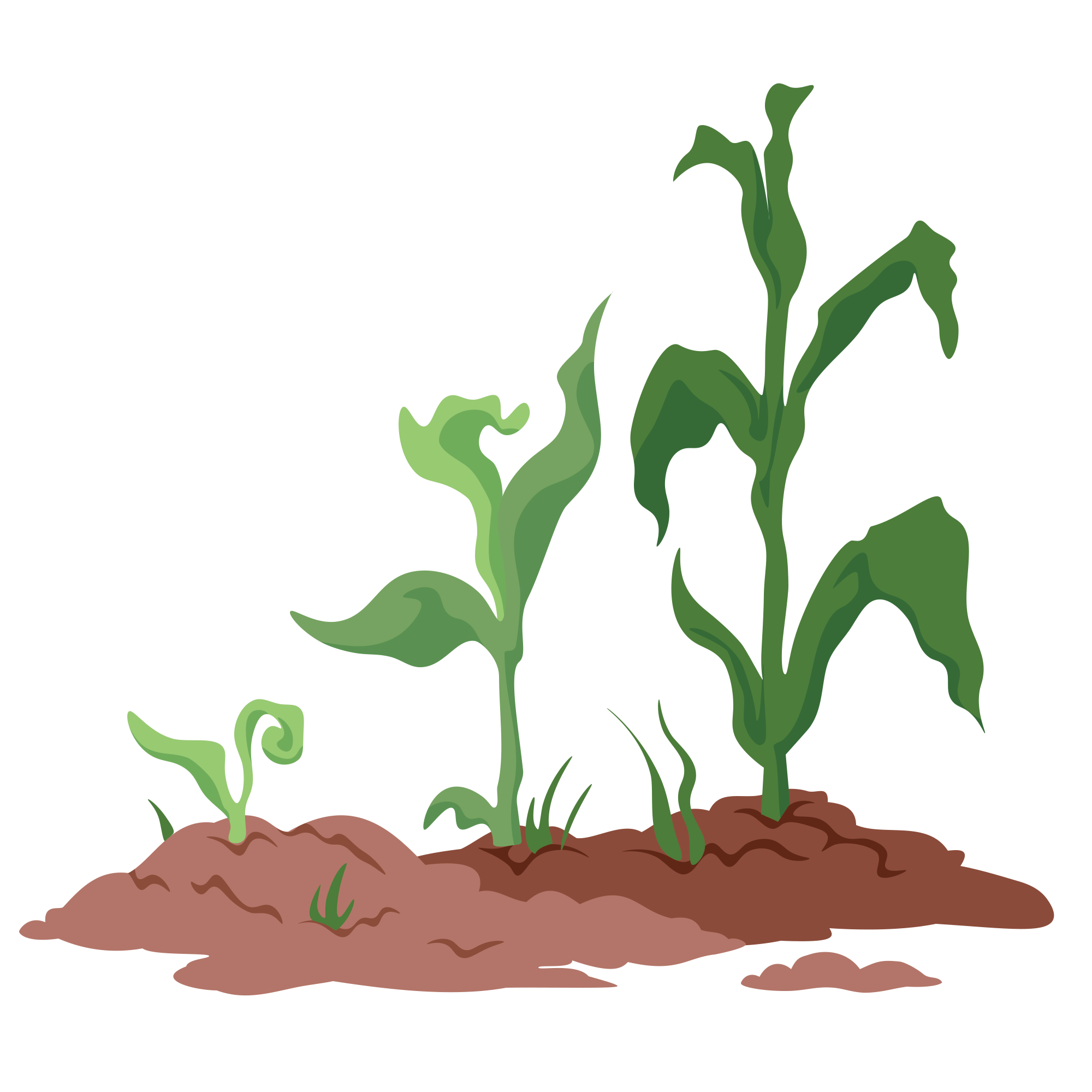 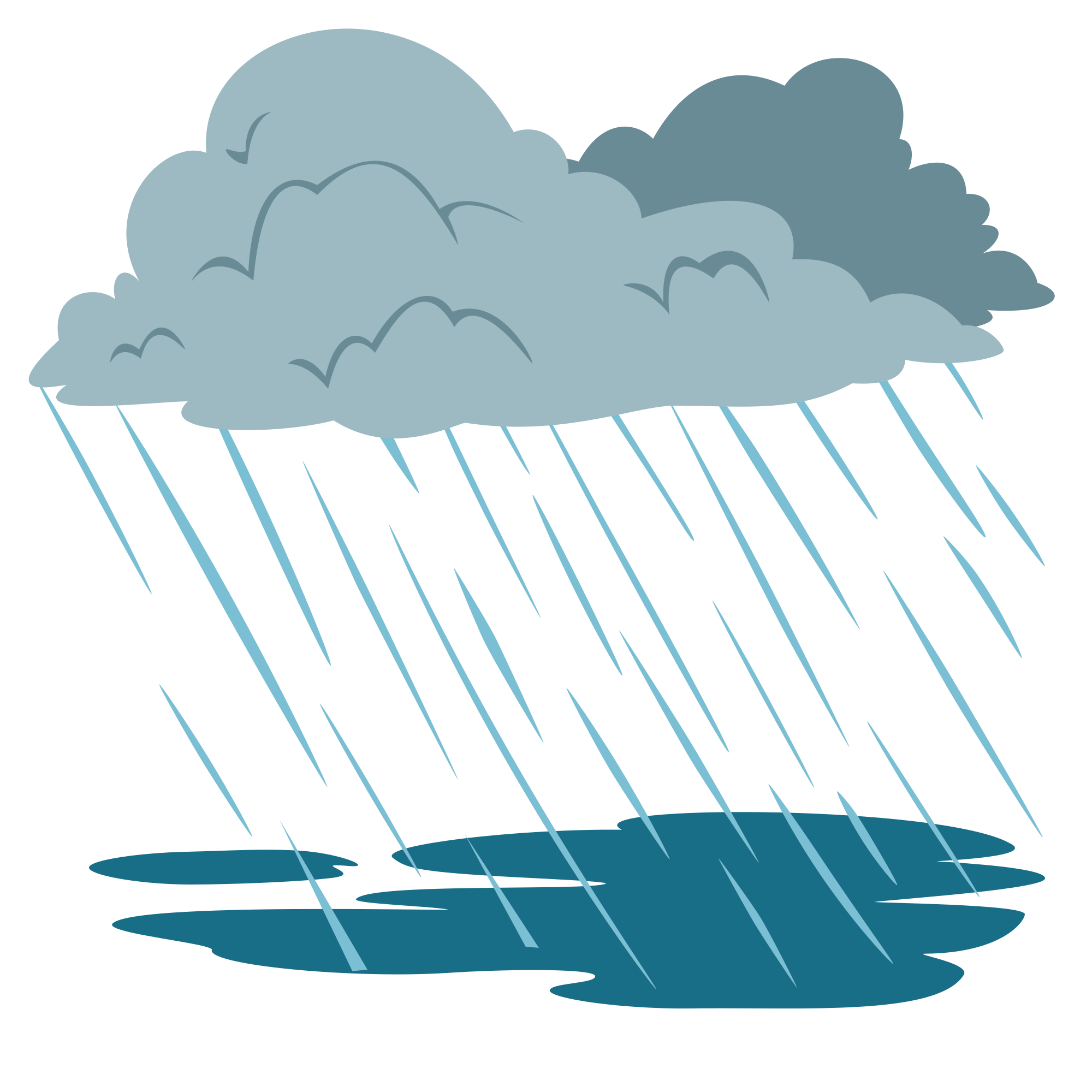 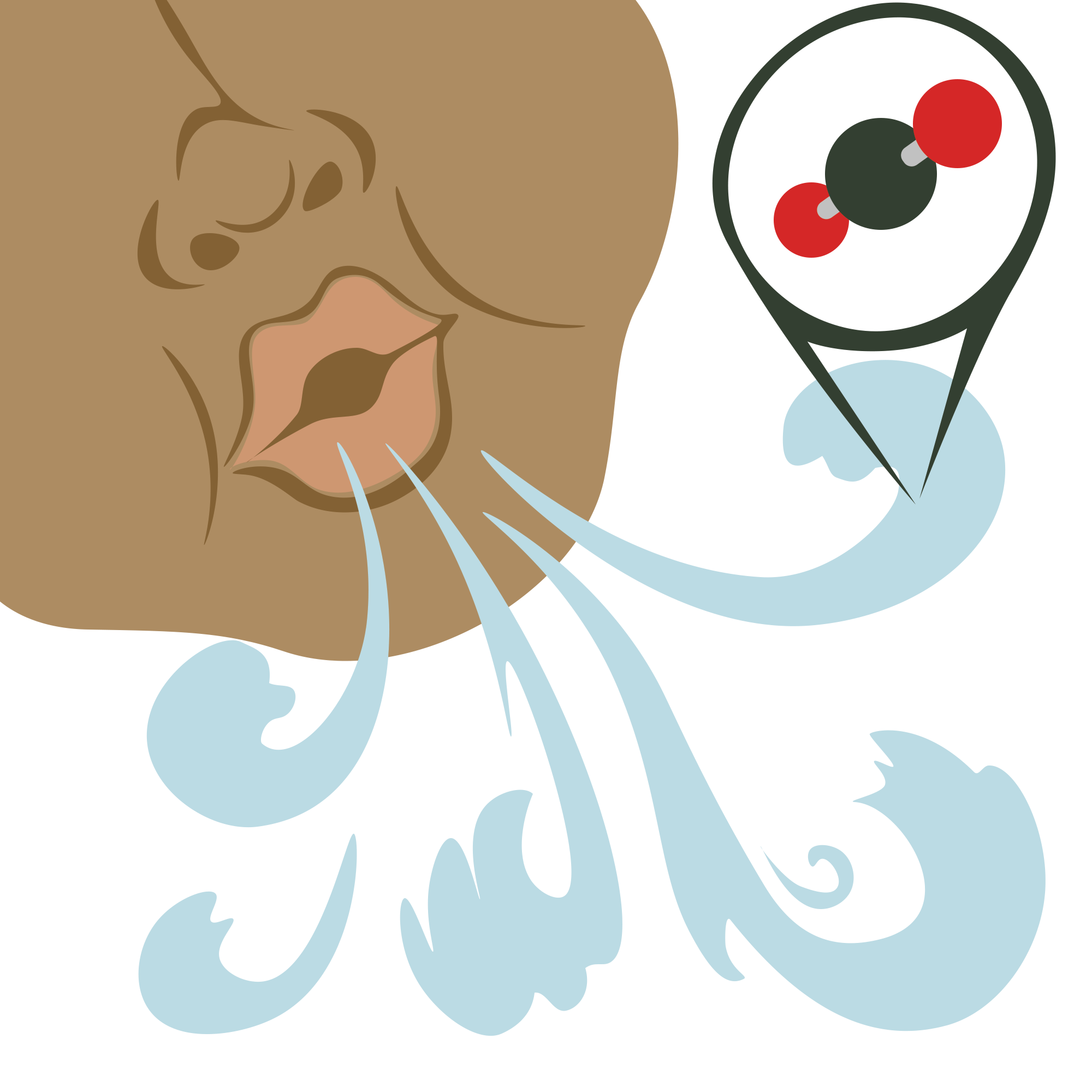 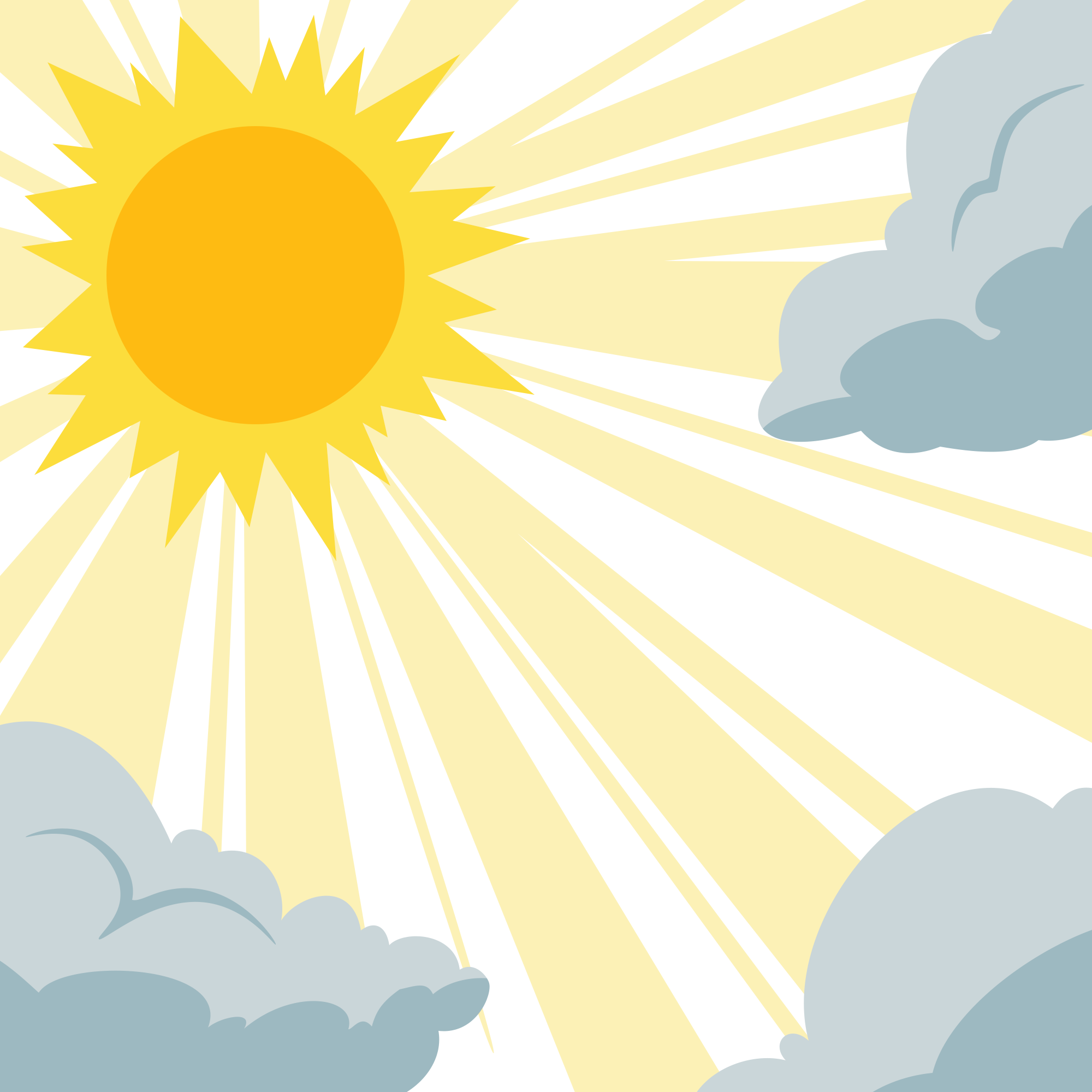 +
+
Products
Reactants
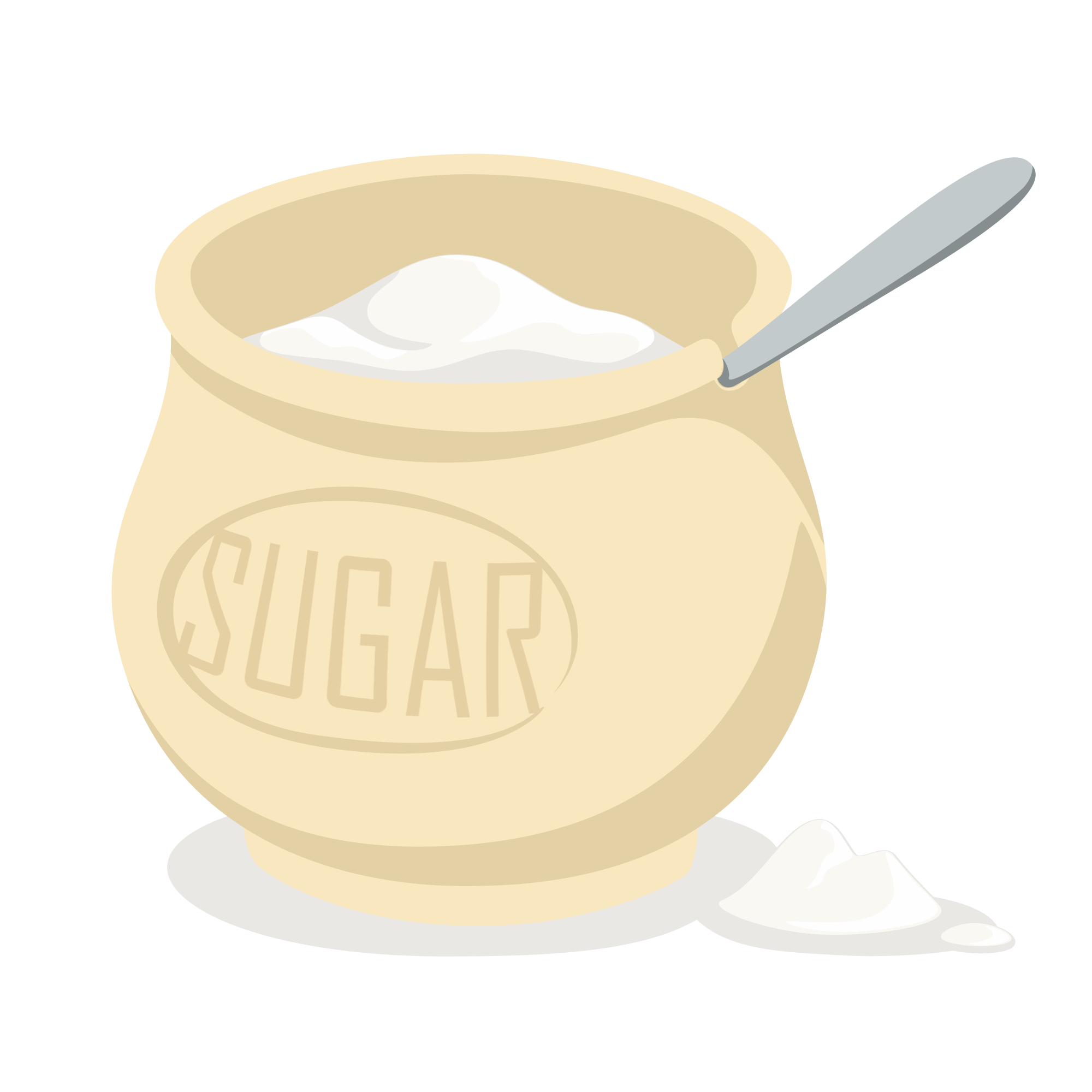 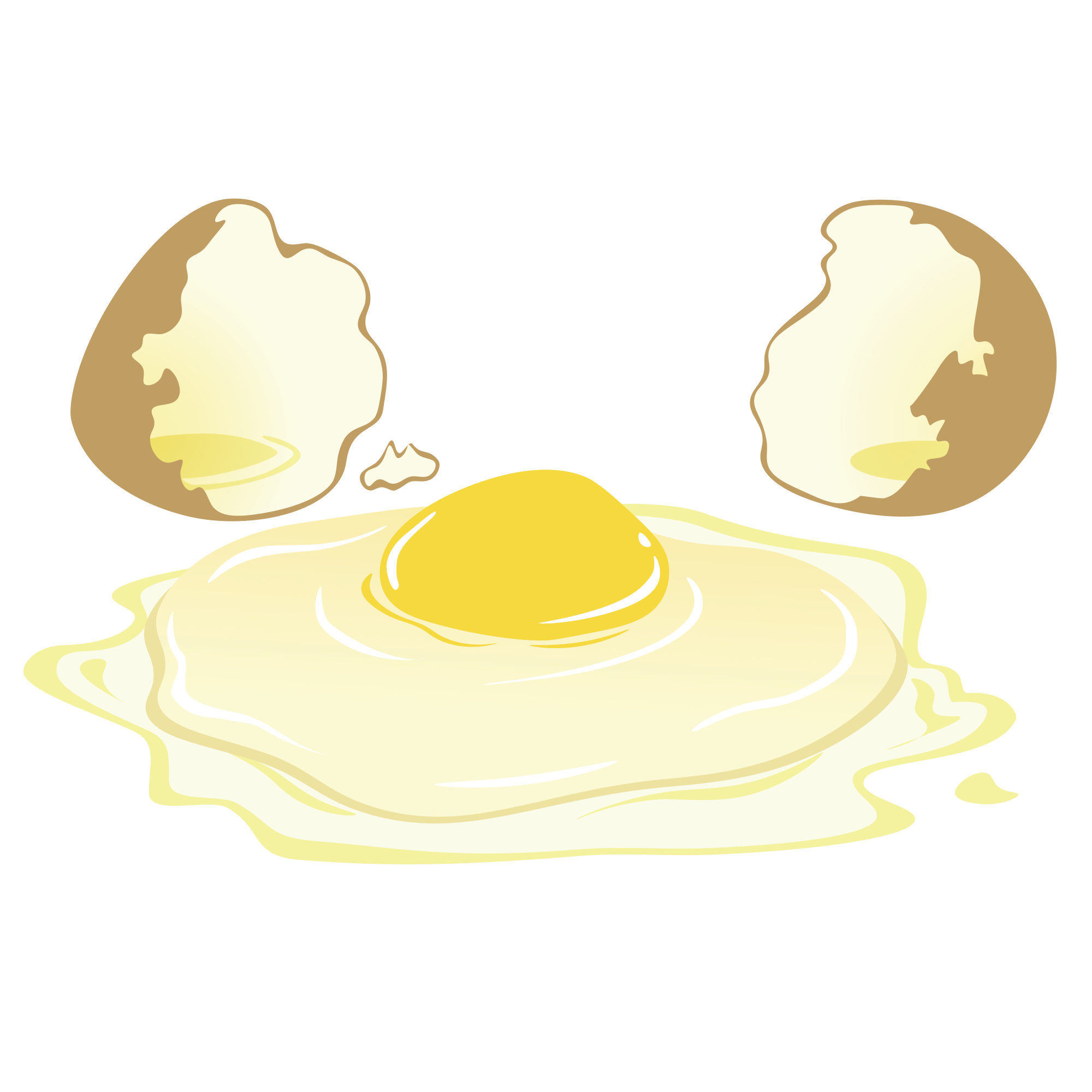 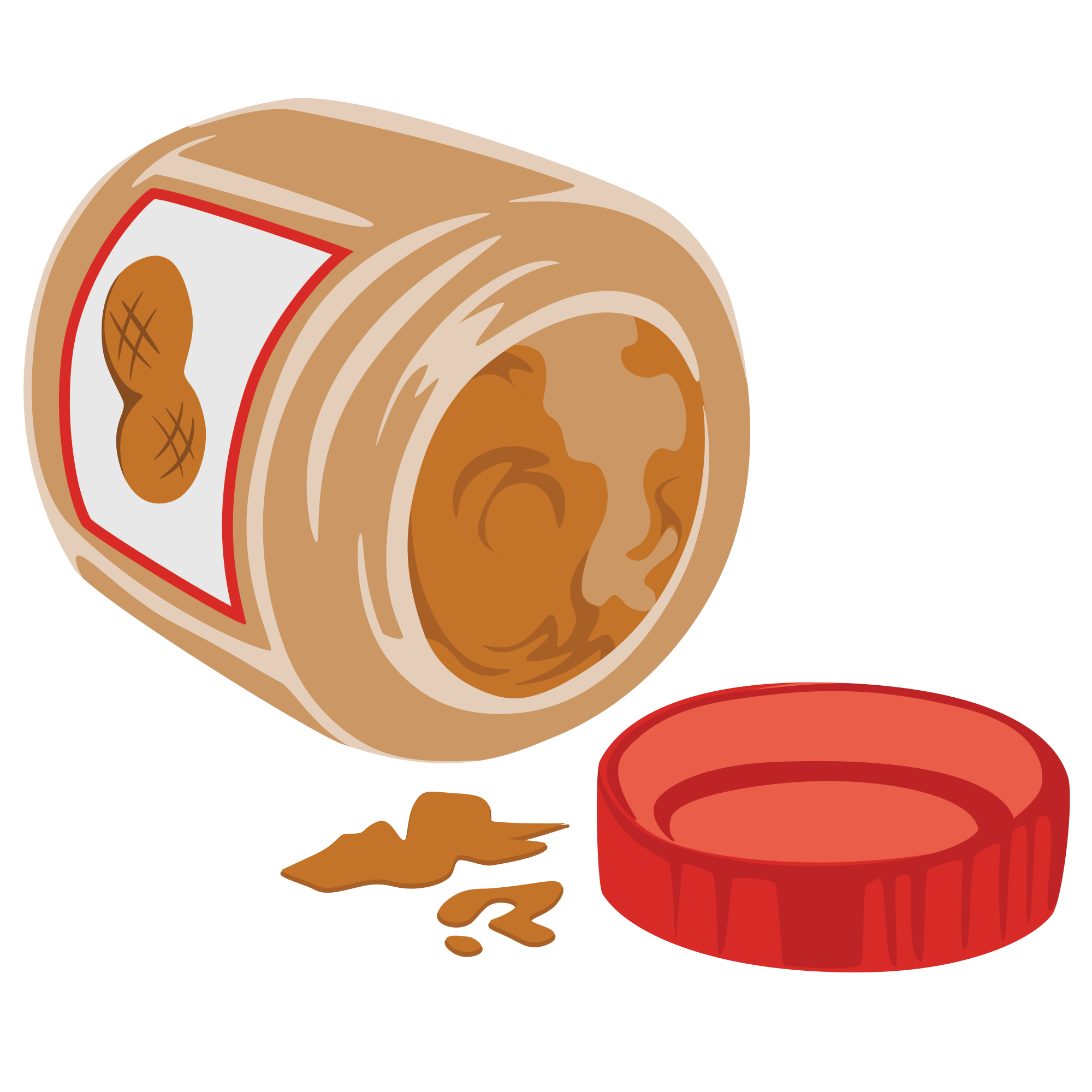 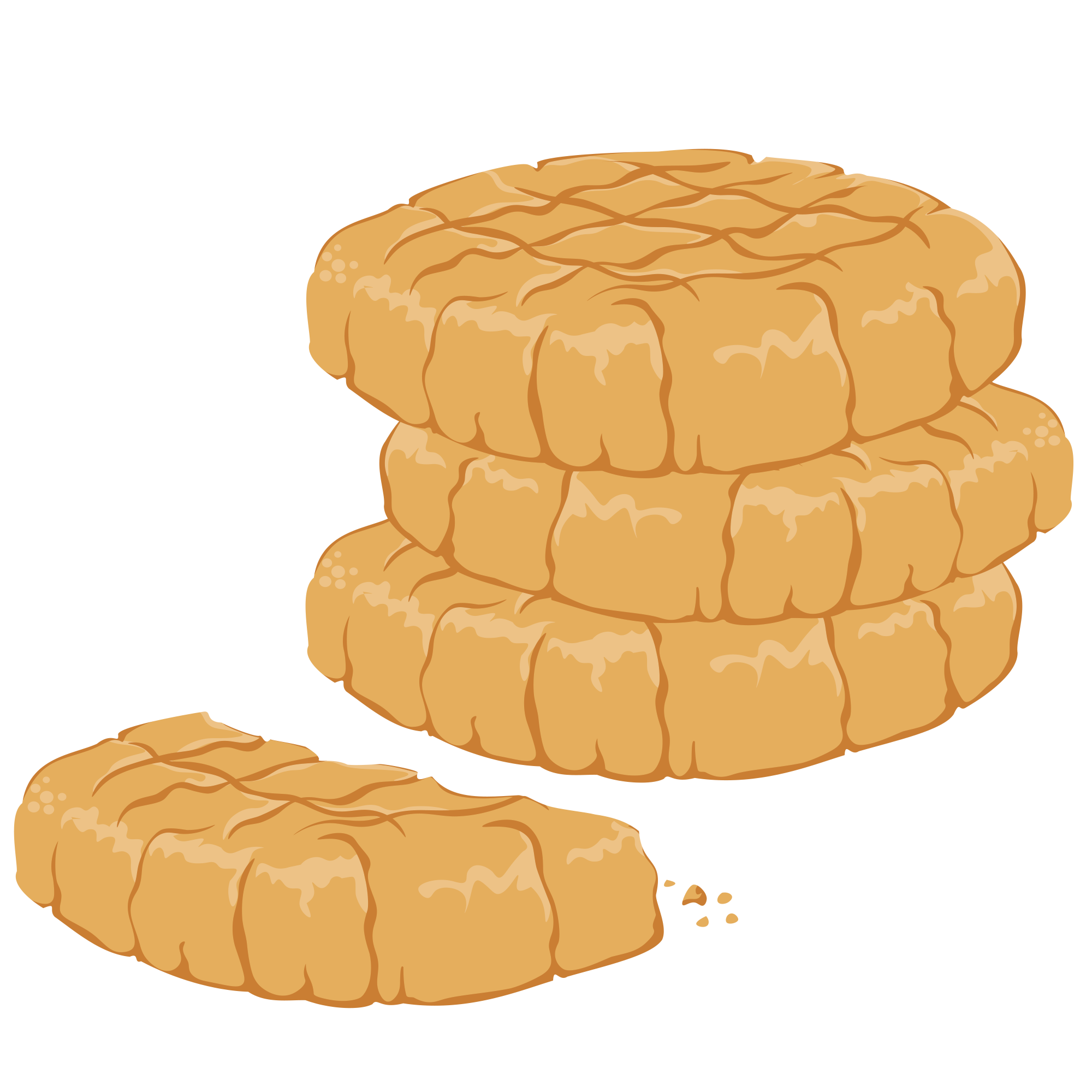 +
+
Products
Reactants
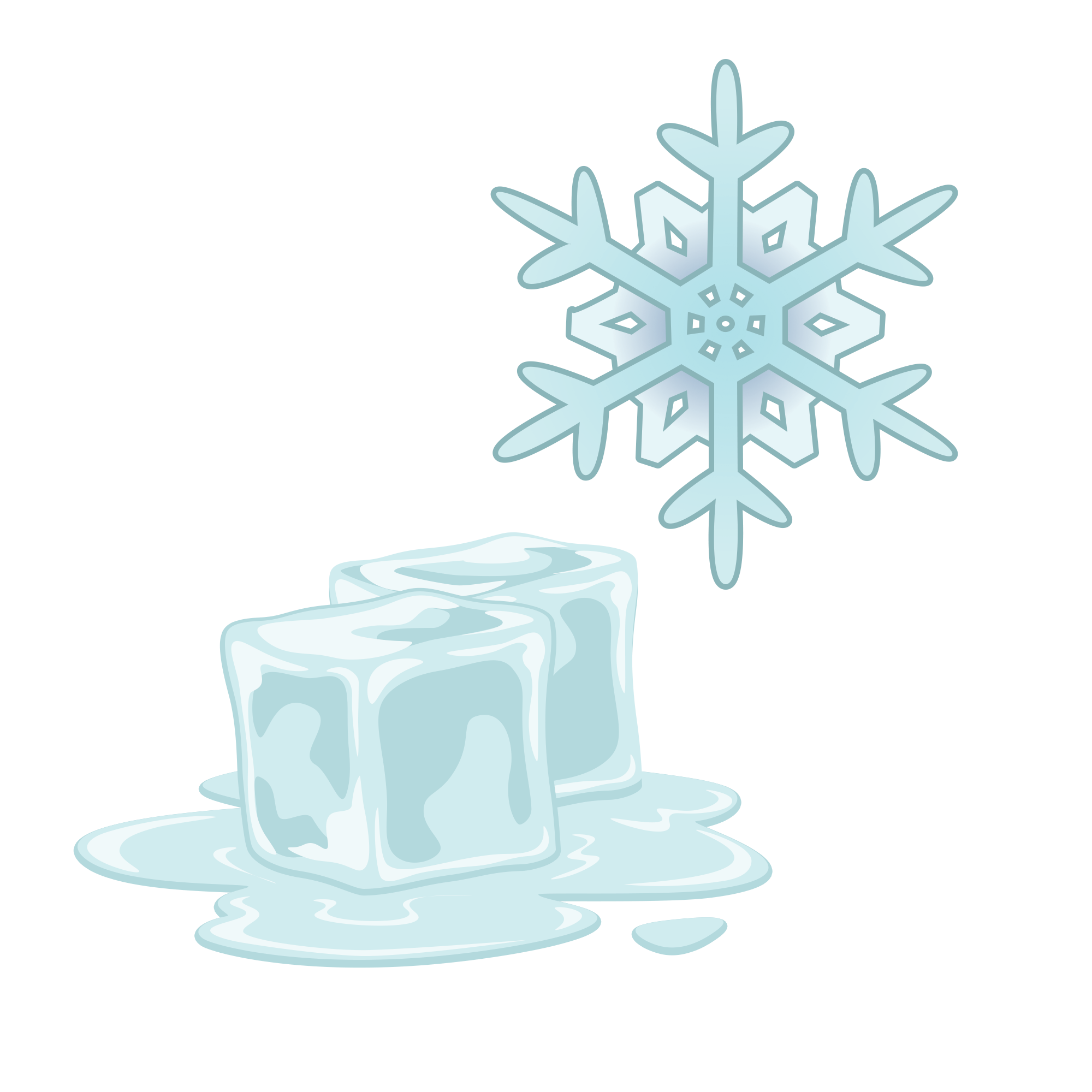 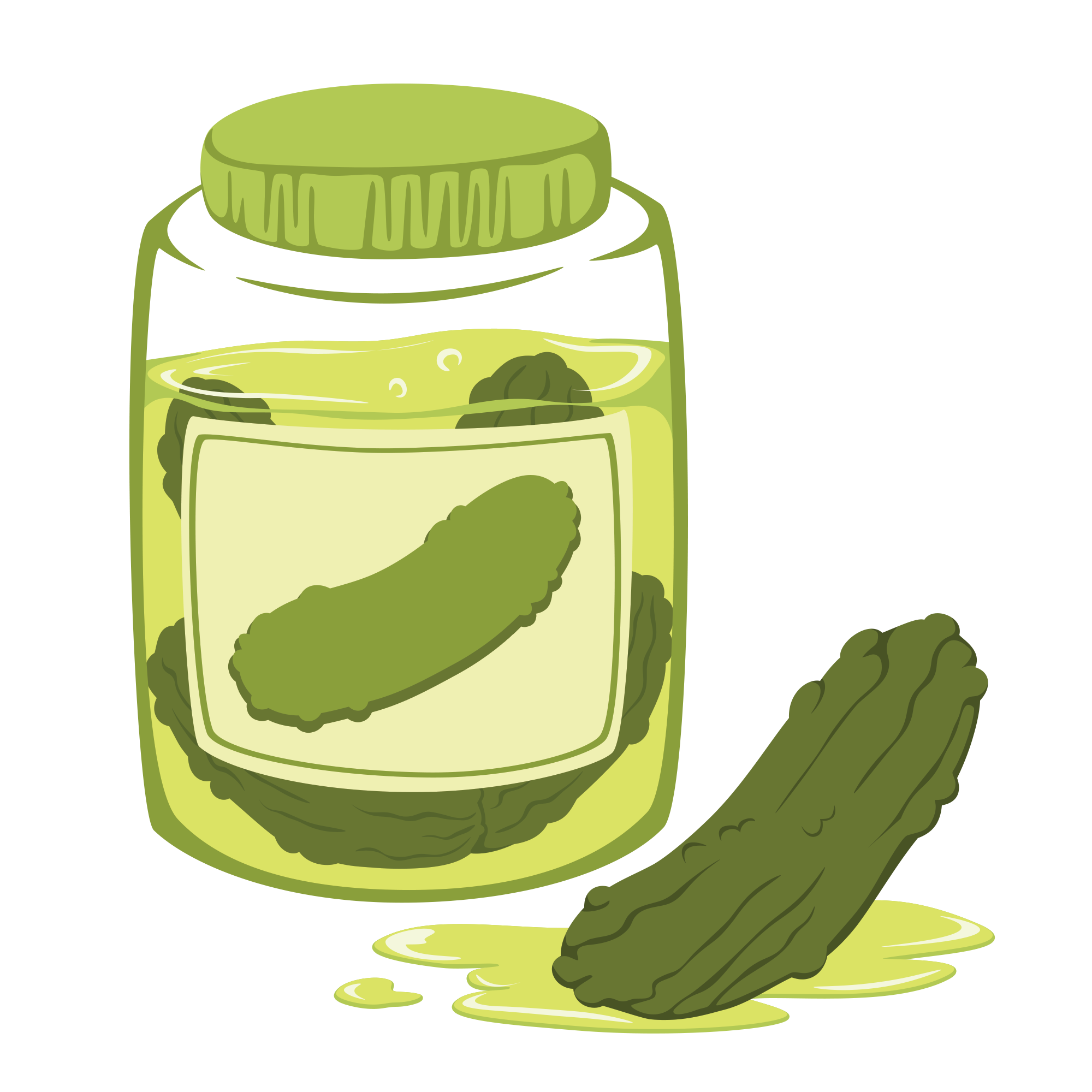 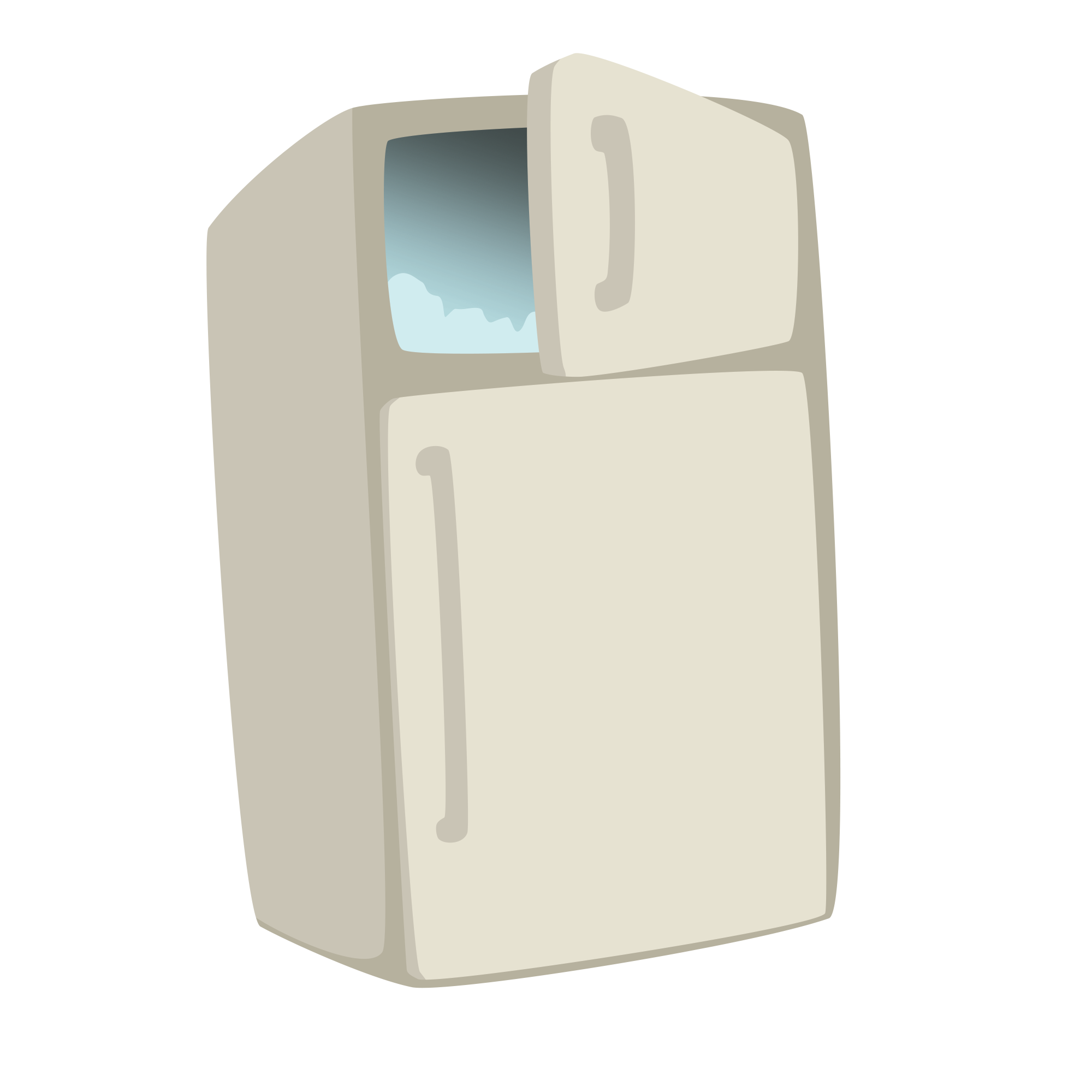 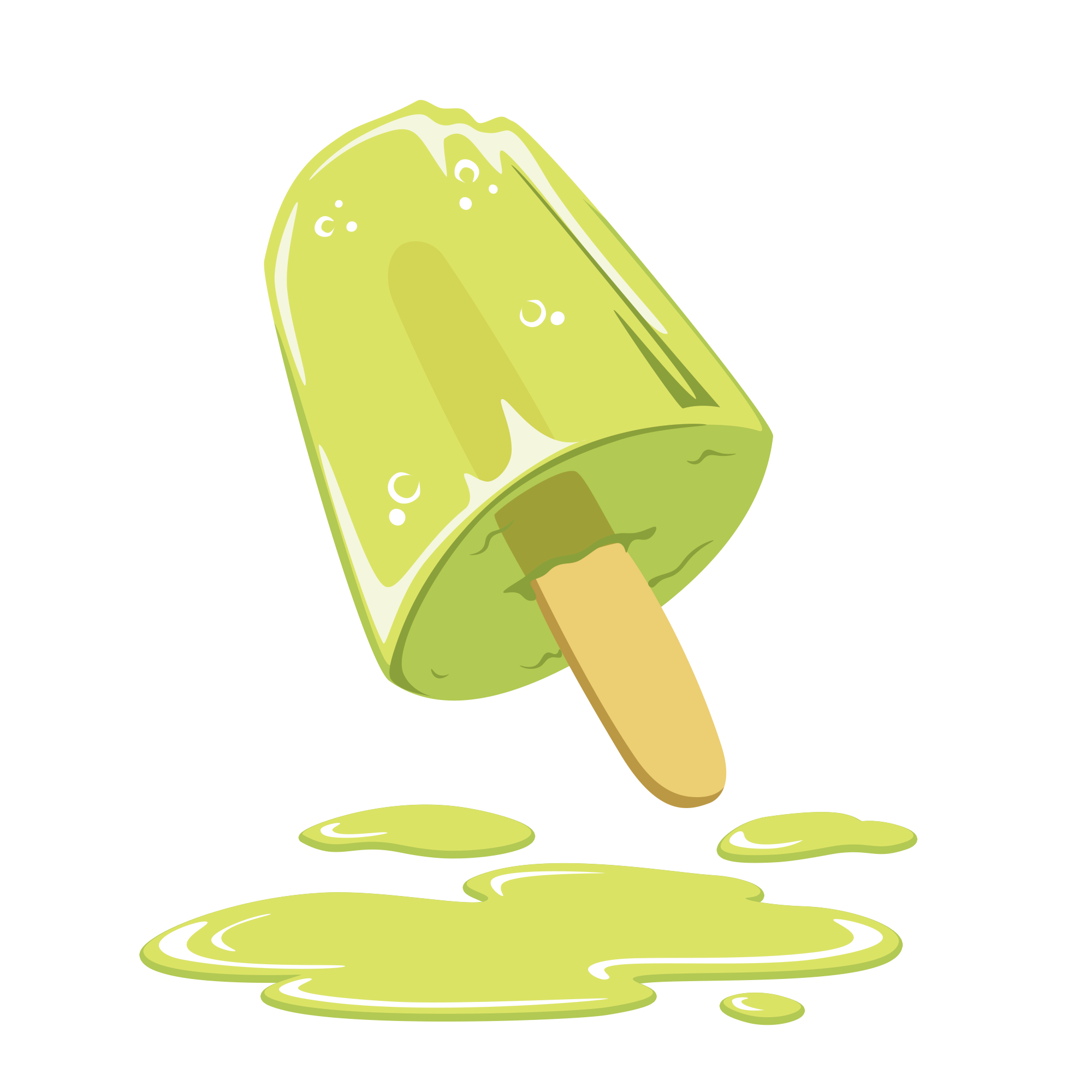 +
+
Products
Reactants
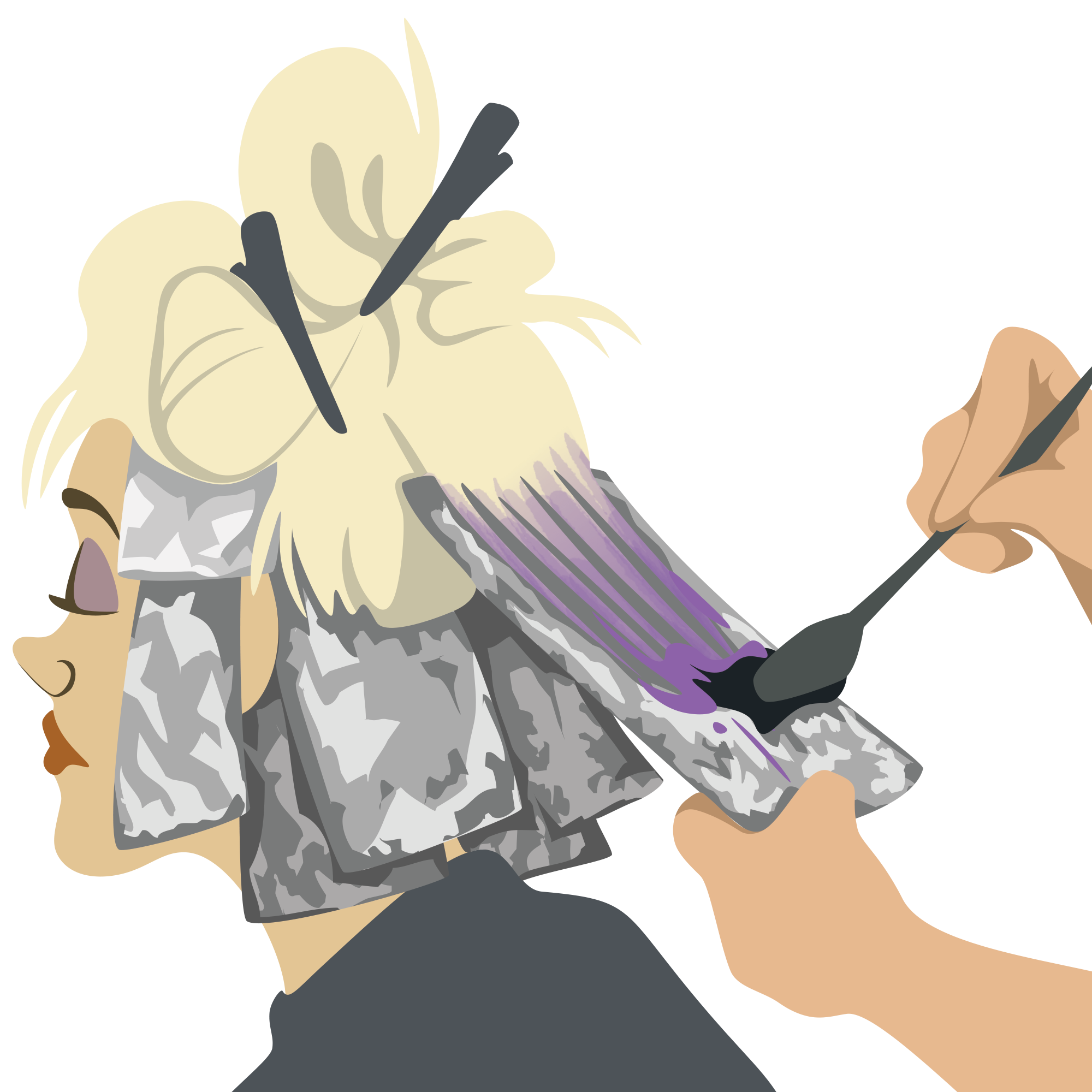 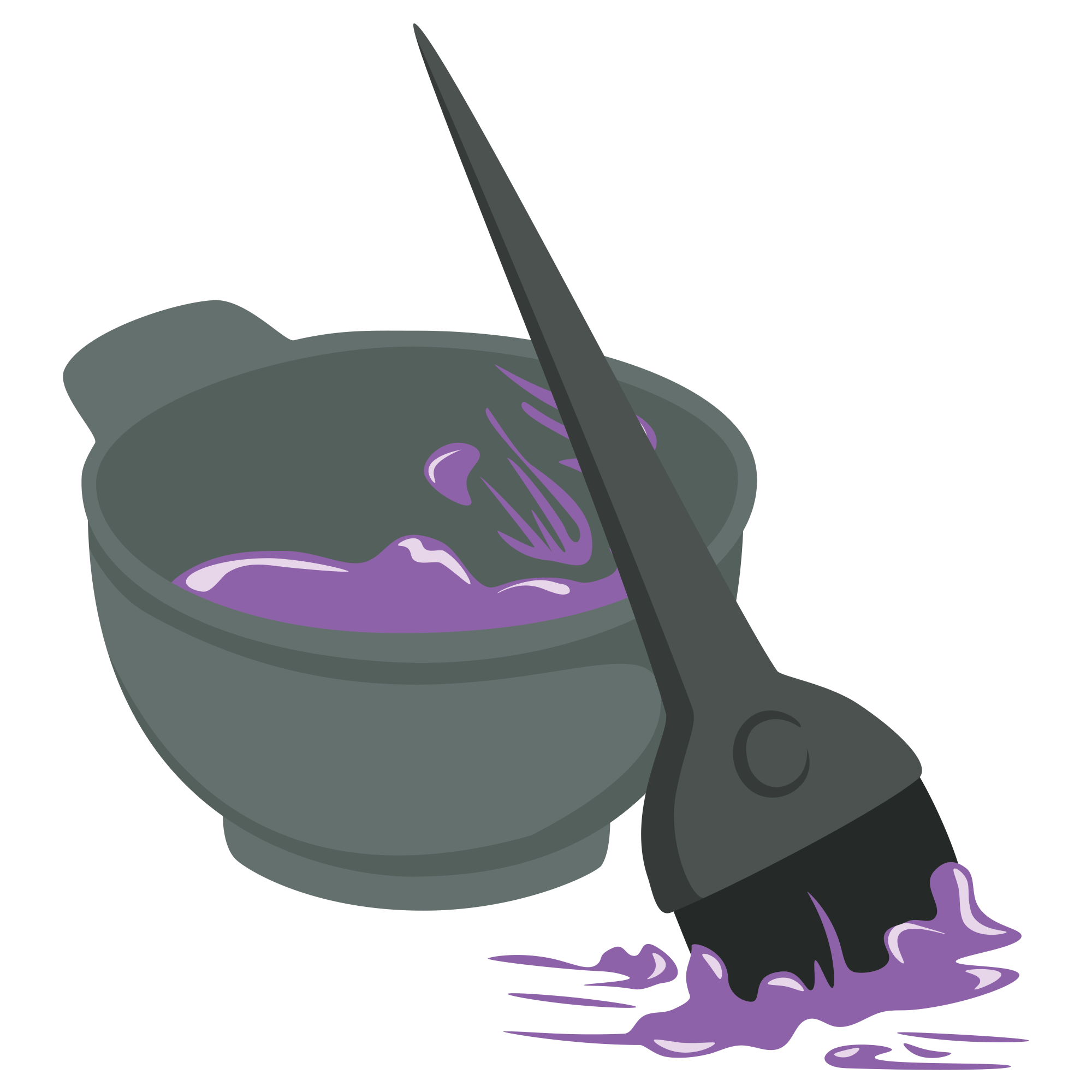 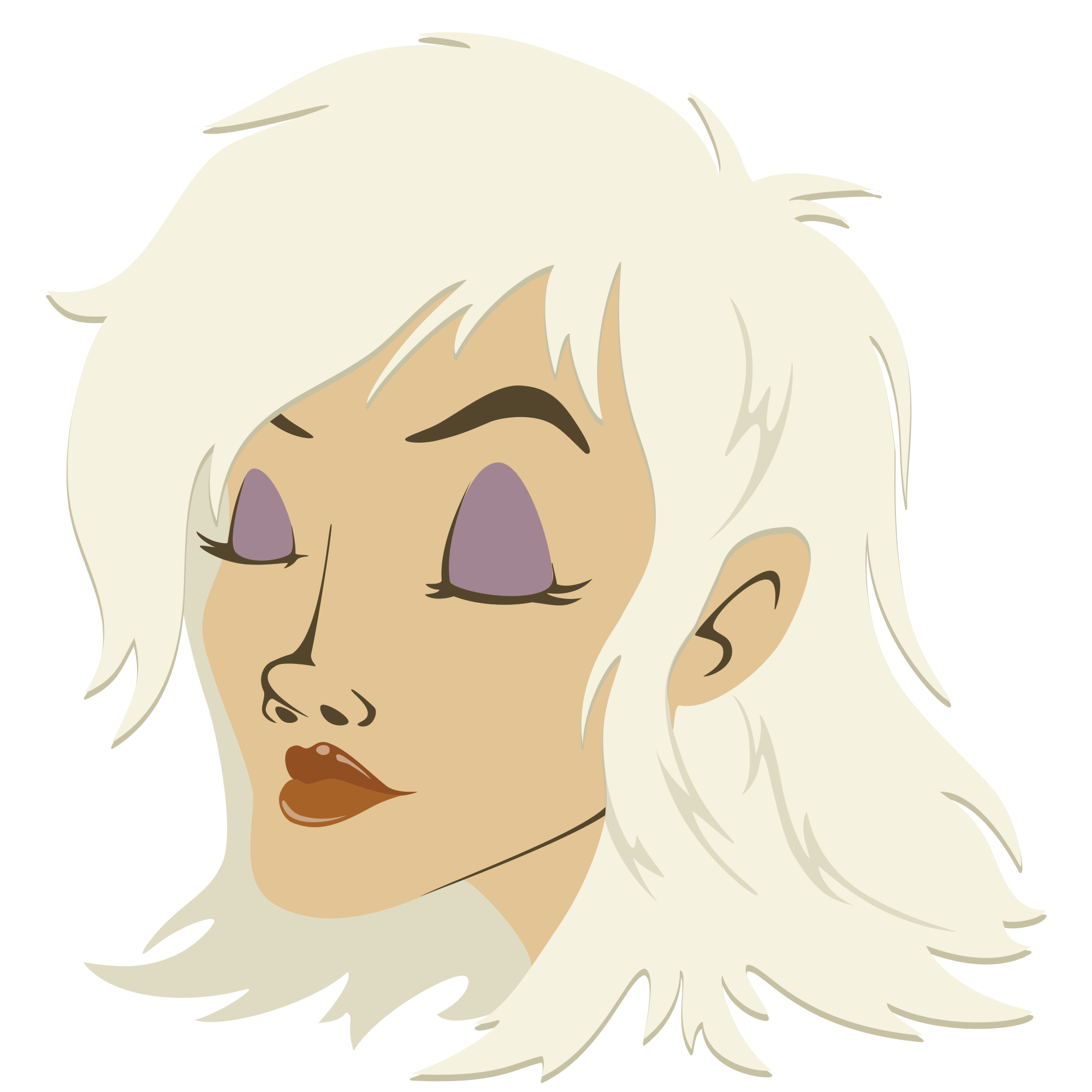 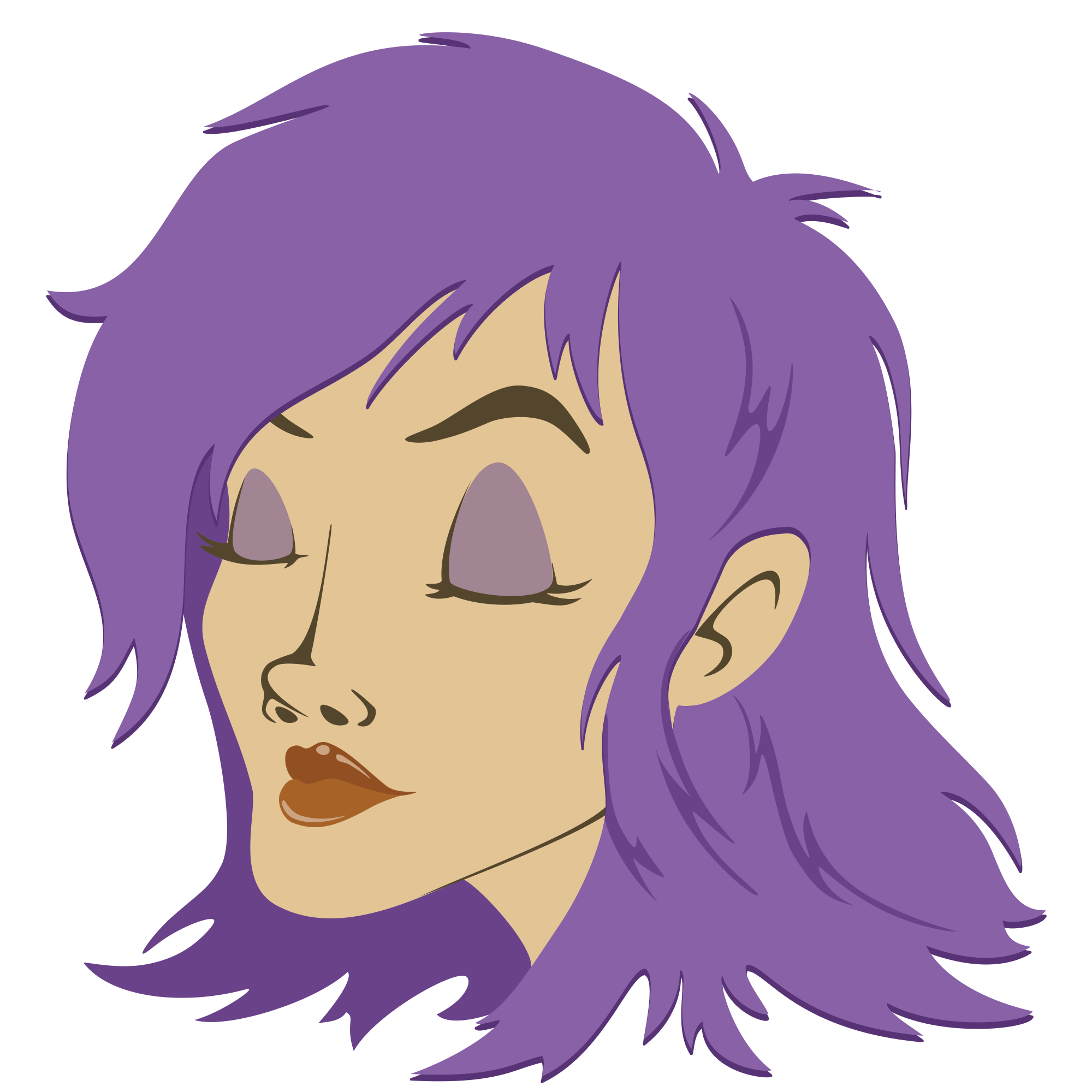 +
+
Types of Chemical Reactions
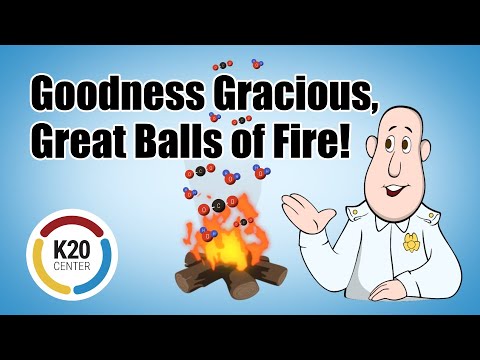 [Speaker Notes: Click on the image to play the video. 

K20 Center. (2022, October 6). “K20 ICAP - Goodness Gracious, Great Balls of Fire!” [Video]. YouTube. (2022). https://www.youtube.com/watch?v=15QD5I2tRNM&list=PL-aUhEQeaZXLg0yYwLKeUT2Ud1sC0inzo&index=24&t=2s]
Chat Stations
You and your group will go to each station to determine the products for each problem.
Once you have solved the problem, use your answer to find the next chat station.
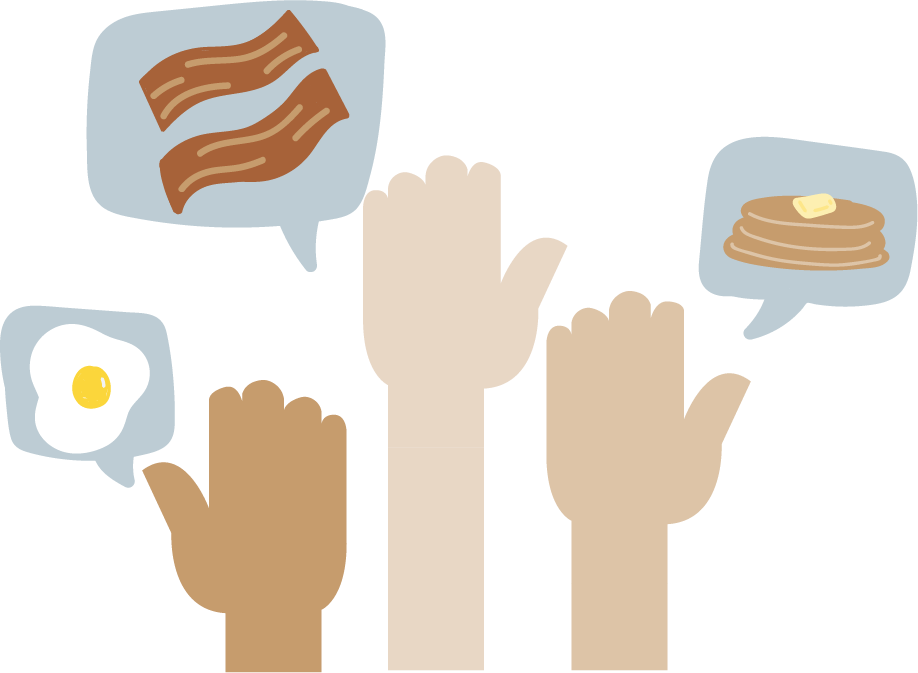 [Speaker Notes: Physical Science Extend
K20 Center. (n.d.). Chat stations. Strategies. https://learn.k20center.ou.edu/strategy/944]
Chat Stations
You and your group will go to each station to determine the product for each problem and determine the molecular model for the product side.
Once you have solved the problem, record your answers on the provided handout.
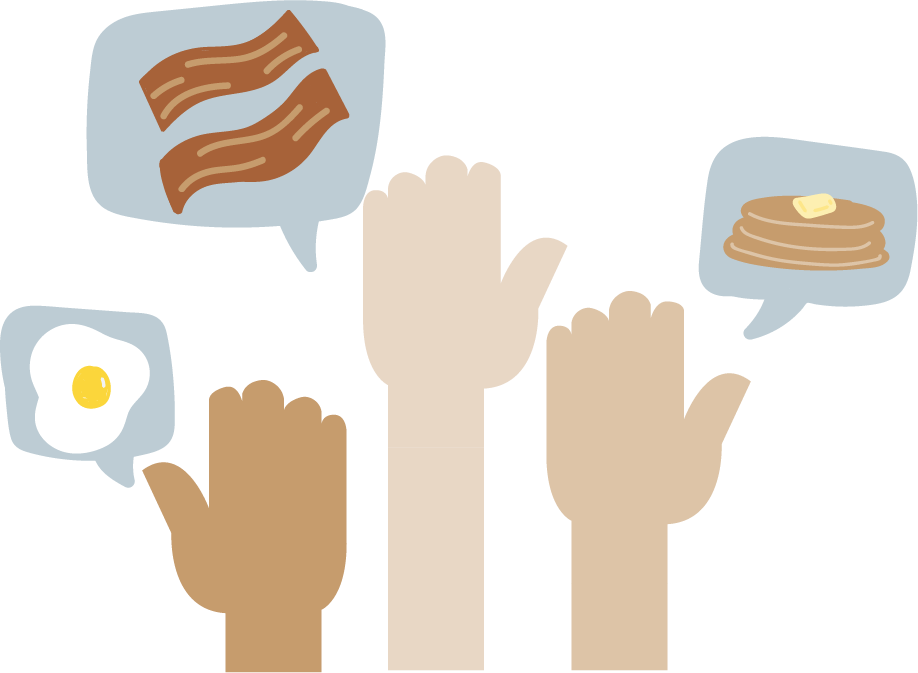 [Speaker Notes: Chemistry Extend]
I Used to Think… But Now I Know...
Write a statement of what you used to think about chemical reactions.
On the right side of your page,  write at least one thing that you now understand about reactions.
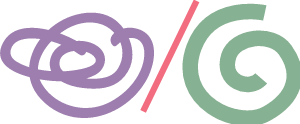 [Speaker Notes: K20 Center. (n.d.). I used to think . . . But now I know. Strategies. https://learn.k20center.ou.edu/strategy/137]